The Mad Hedge Fund Trader“Flirting with the Summit”
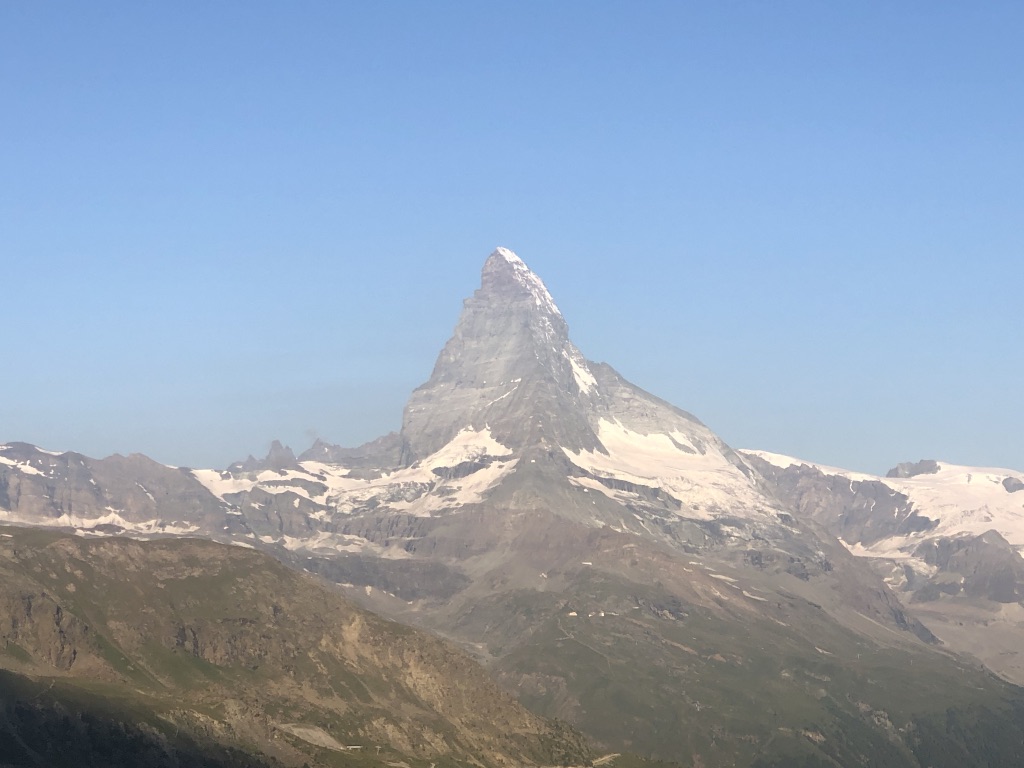 With John Thomasfrom Silicon Valley, CA, July 24, 2019www.madhedgefundtrader.com
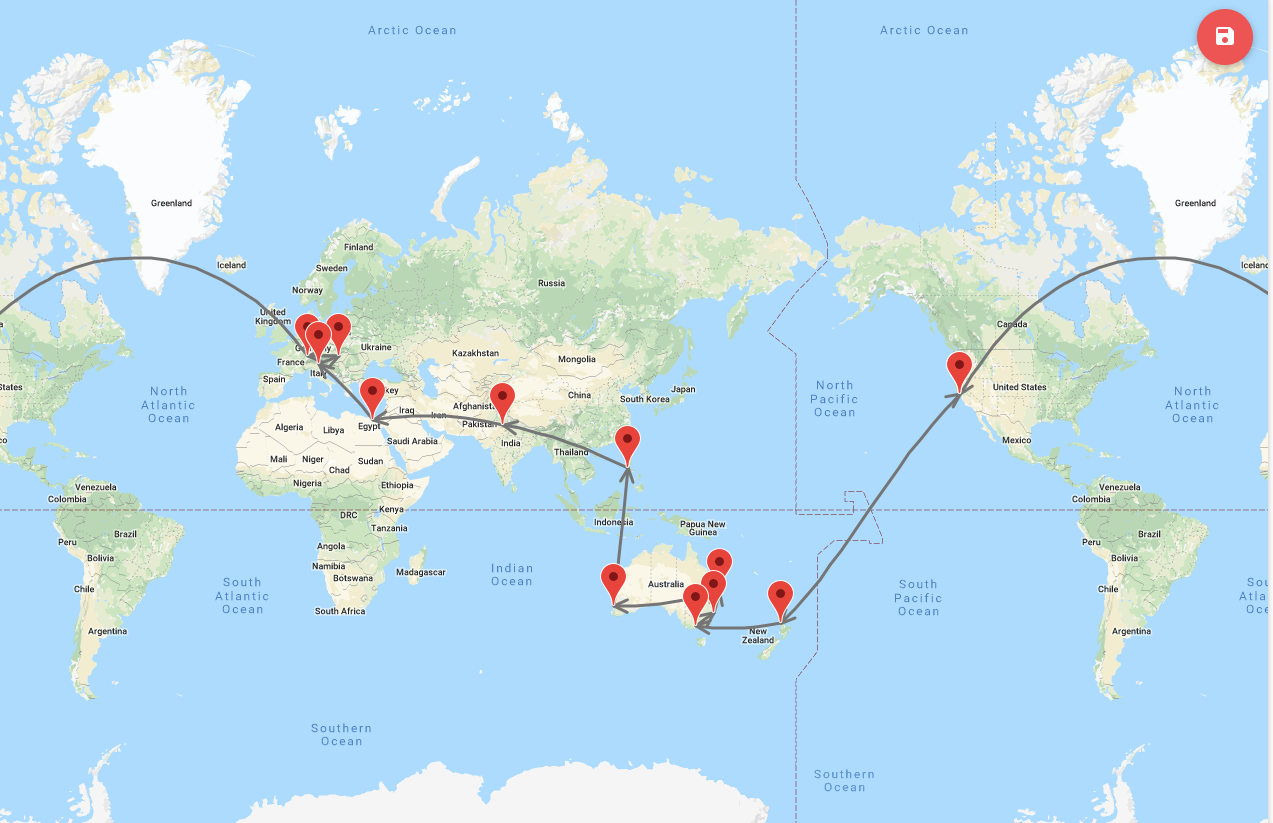 You Are Here Now
START
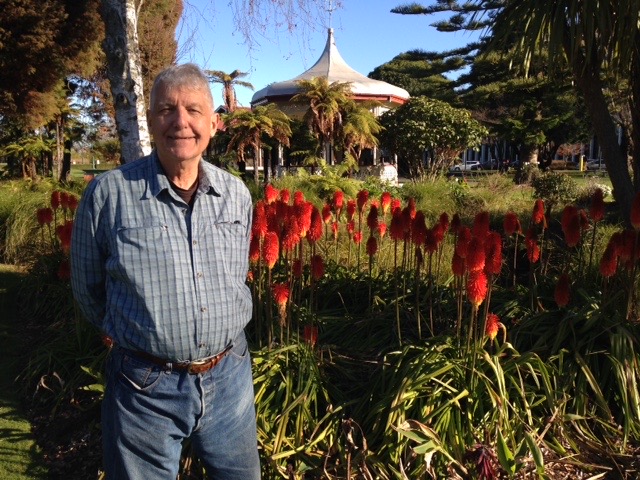 October 25-26 Lake Tahoe Conference50% of seats already sold out
*Two days of informative speakers on crucial trading and investment issues*Trade tips with the most successful Mad Hedge traders*2 nights in the Hyatt, including all you can eat and drink*Tickets are a bargain at $699 to $1,999*Buy now, upper ticket classessell out first
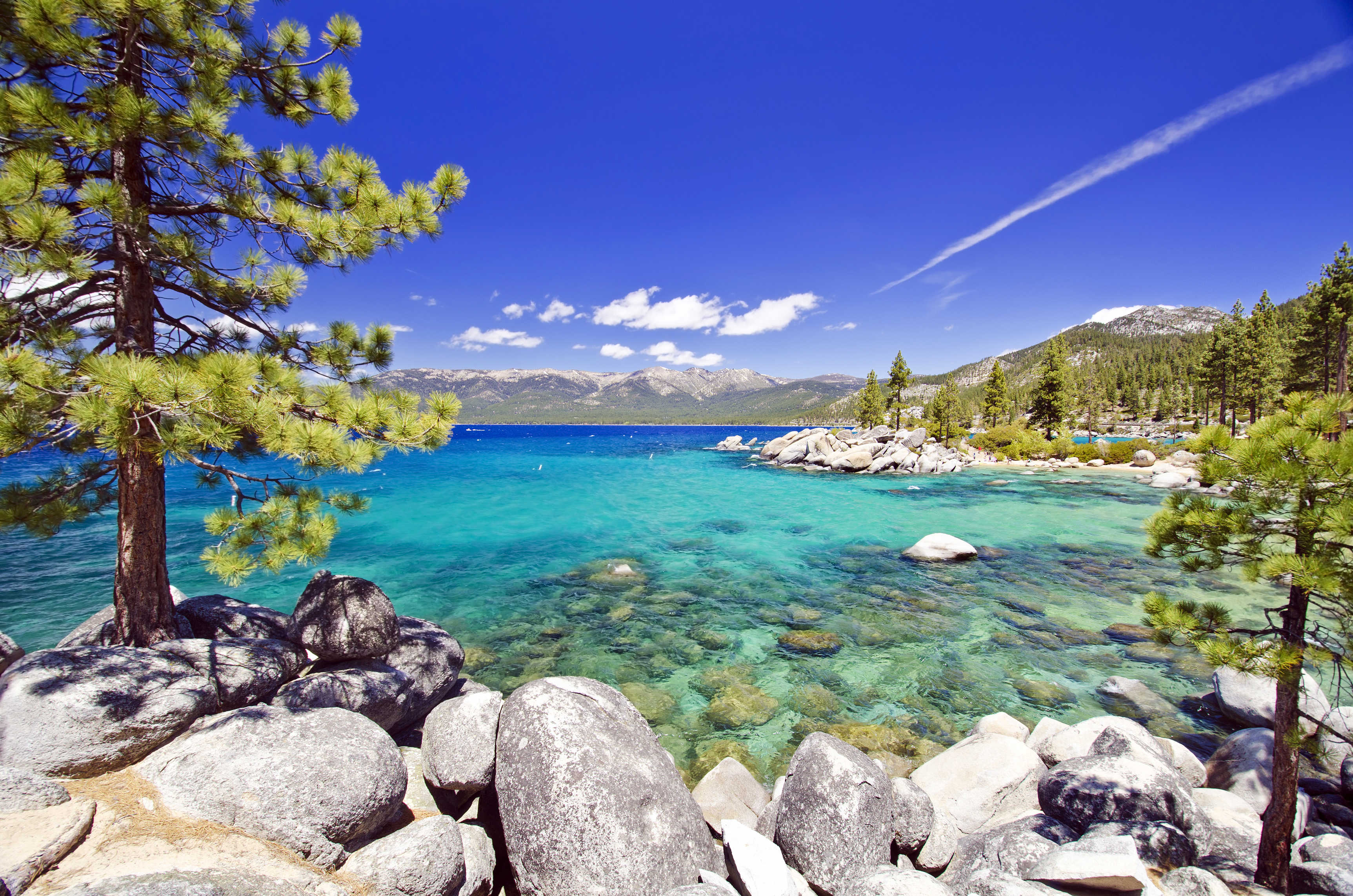 Trade Alert PerformanceNew Highs!
*January   9.49% Final          *July  +2.73% MTD*February   +4.64% Final         *August +2.19% MTD*March    +1.78% Final         *September 1.38% Final*April       +0.30% Final         *October +1.37% Final*May        +0.25% Final        *November -1.83% Final*June        -0.50% Final       *December -4.13% Final*2019 Year to Date +17.97%compared to +16.04% for the Dow Average*+318.11% since inception,*Average annualized return of 33.17% for 10 years
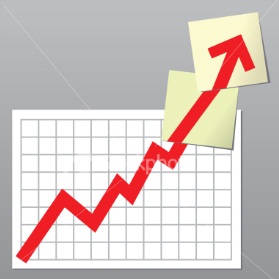 Portfolio ReviewKeeping Small PositionsOnly Buying Very Deep in-the-Money on Capitulation Days
Expiration P&L18.63%
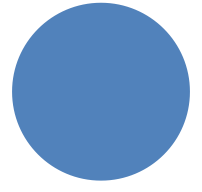 GTD 10 Year Daily Audited Performance
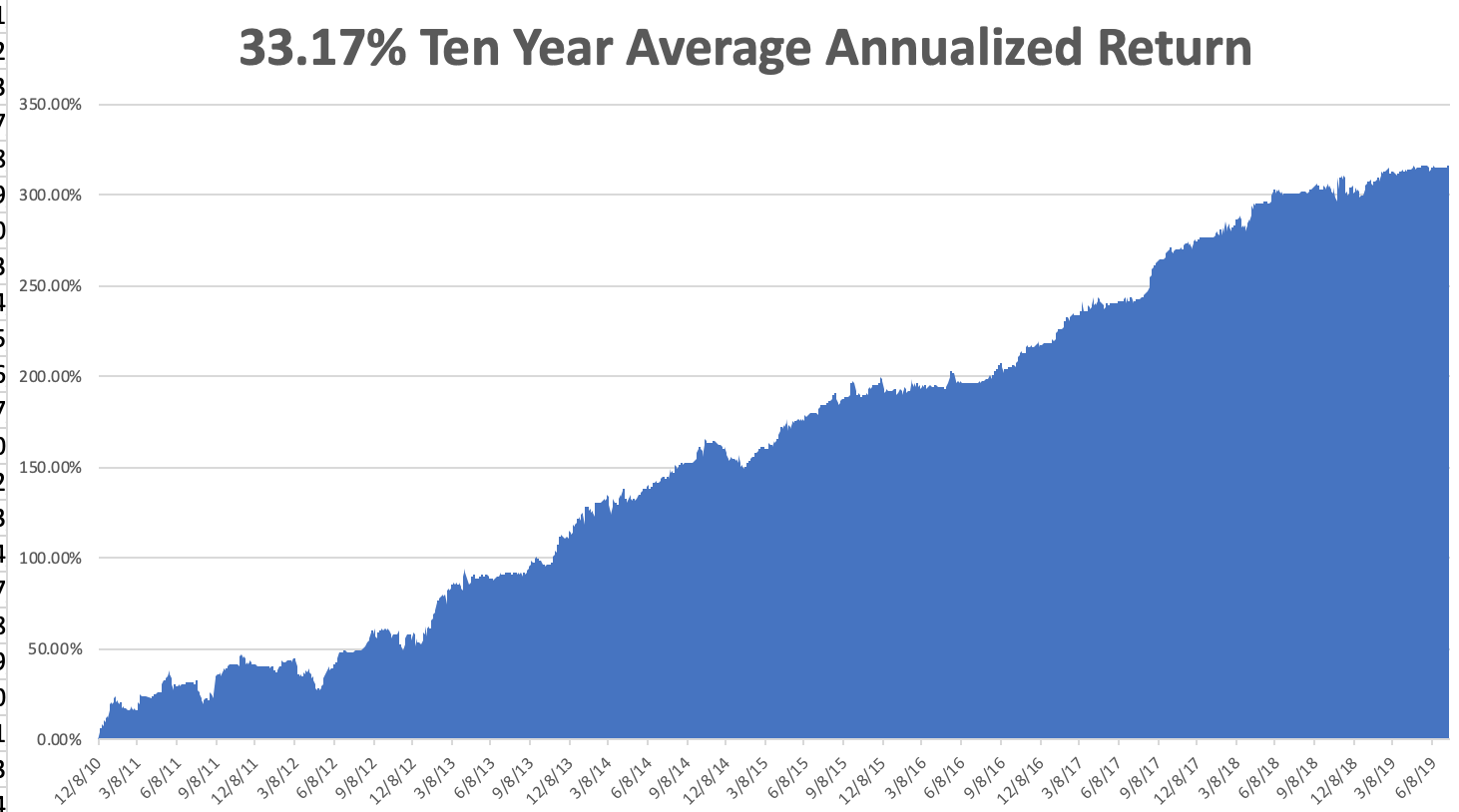 The Method to My Madness
*Risks are now asymmetrical, small upside potential with large downside risks*Market has given up on a resolution of the trade war, but nobody cares*Bonds now discounting an imminent recession at 1.95%*Expect Fed rate cuts by July, 0.15% or 0.50%, if not, stock market will collapse*Plunging rates have killed the US dollar, making weak dollar plays like (FXA), (TLT), (GLD), and (FCX) the number one pick for short term trading*Oil suffers instant 20% correction on global recession fears,no amount of tanker war can support it
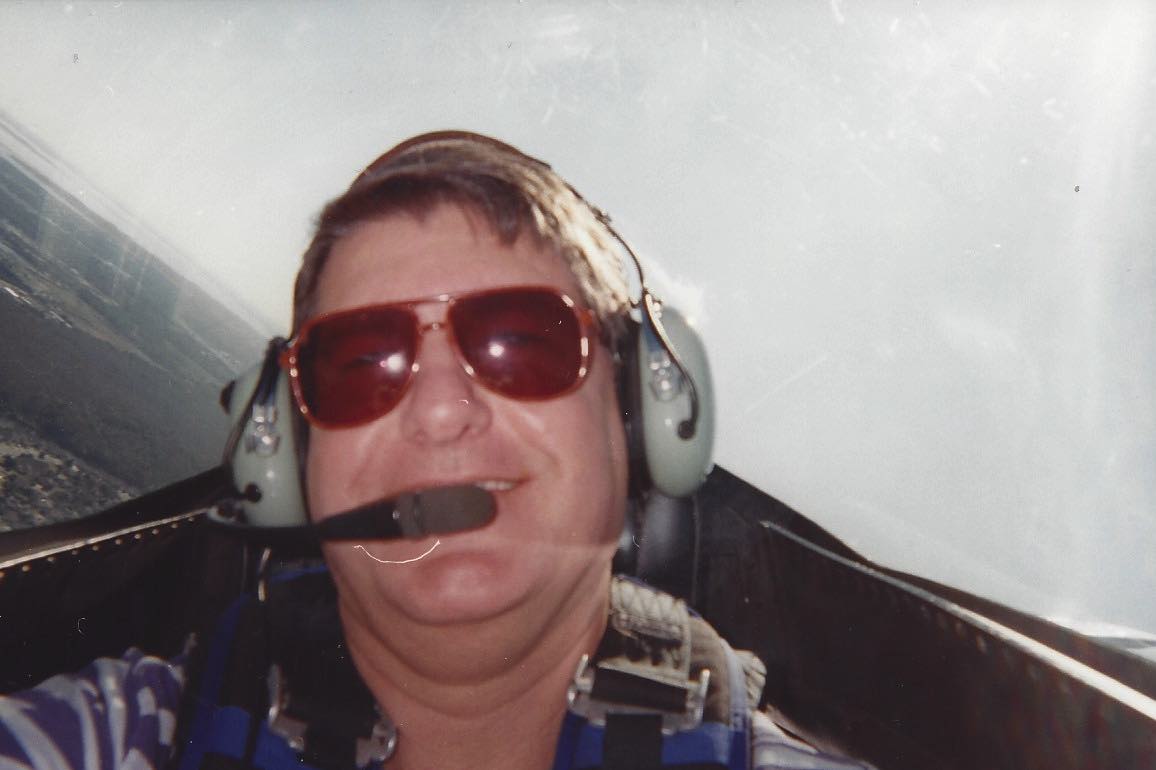 The Mad Hedge Profit PredictorMarket Timing Index-An artificial intelligence driven algorithm that analyzes 30 differenteconomic, technical, and momentum driven indicators
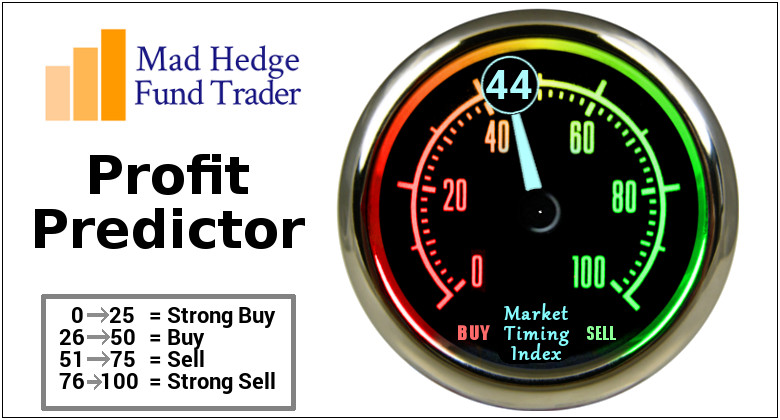 The Mad Hedge Profit PredictorDead in the Middle Means Nothing to Do
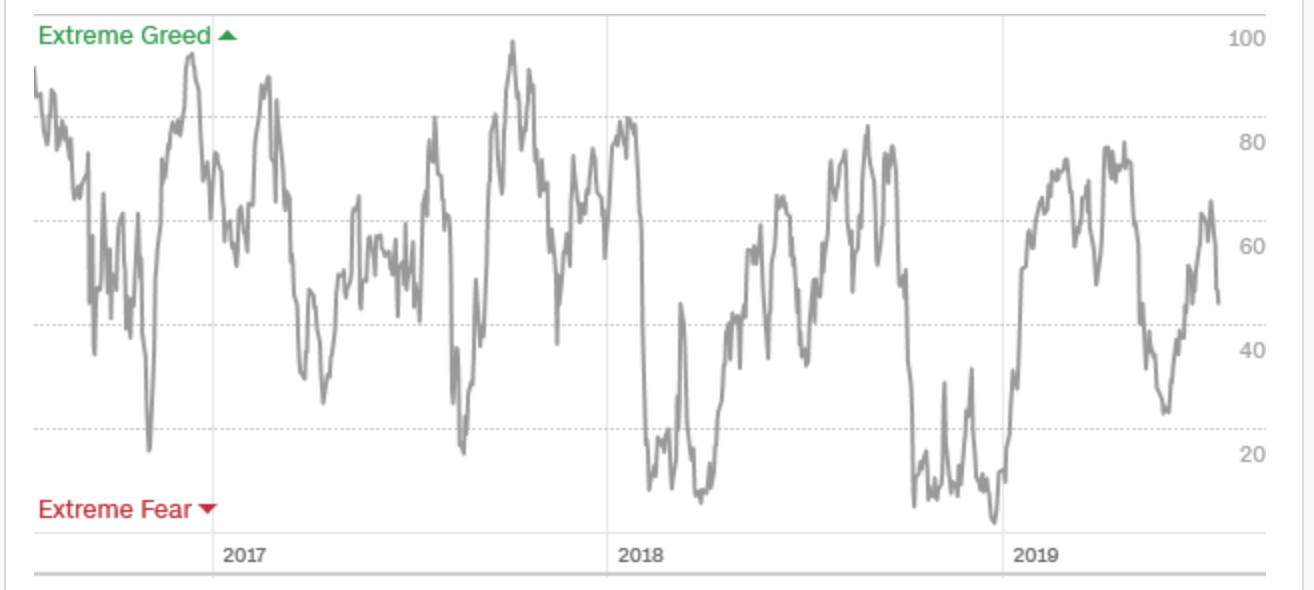 SELL
BUY
The Global Economy – Rate Dependent
*All asset classes now totally dependent on US interest rates*Cuts bring a slow grind upward, no cuts bring a crash*Big chunks of small US retailing and manufacturing will go under*European is accelerated downward economic spiral,will spill into the US*Big Chinese yuan devaluation offsetting cost of tariffs, will continue, *The world turning to negative interest rates tells us that worst to come*”No Deal” Brexit acceleration throws the fat on the fire
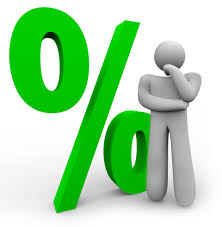 Weekly Jobless Claims+8,000 to 216,000
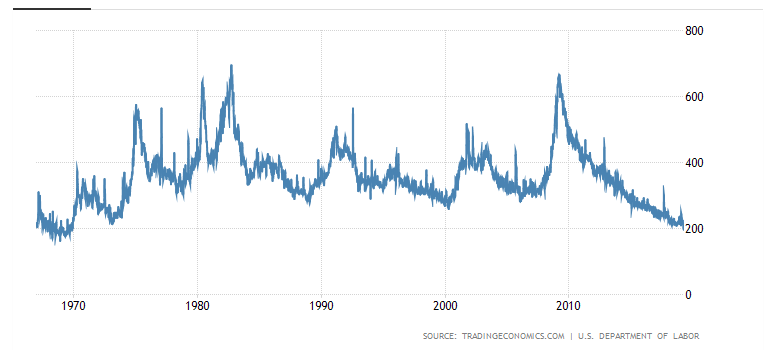 Soybeans (-20%)-Trade War IndicatorWeather May Finally Be the Bigger Factor than Trade
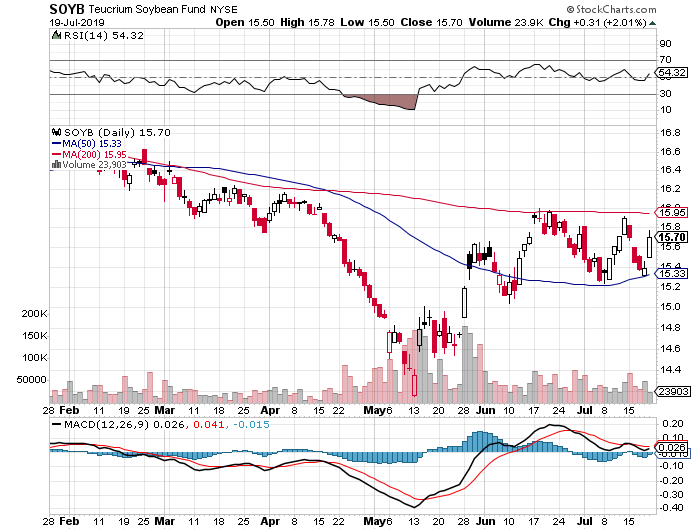 The Bill Davis ViewA $1,500 Upgrade for the Mad Day Trader Service
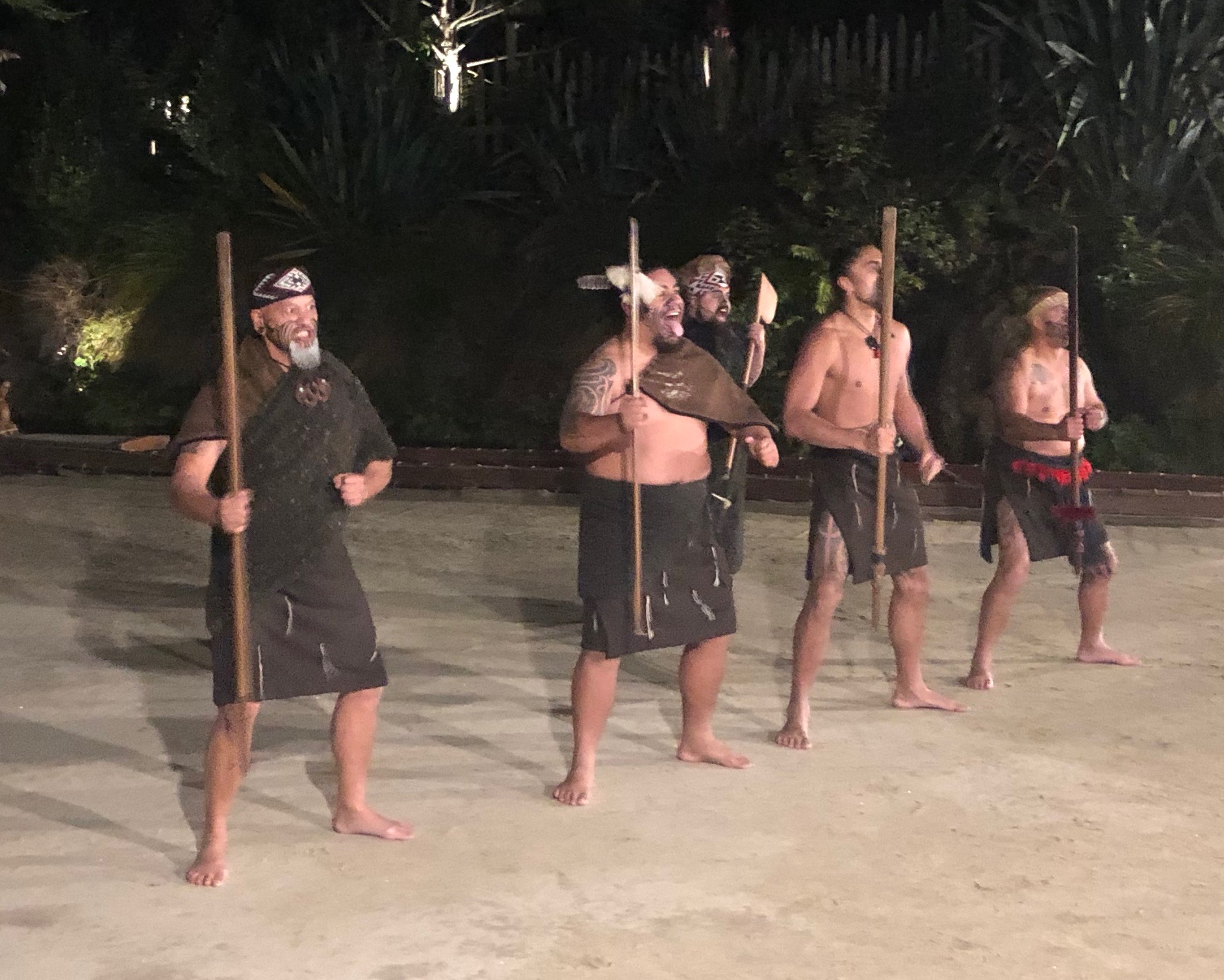 Stocks – Topping Out
*The Fed is in the driver’s seat now, everything hangs on next weeks interest rate cuts*Growth stocks are beating earnings expectations, old line industrials disappointing*The trade war has gone on for so long it’s become a non issue*July has brought a round of earnings downgrades and disappointments*Antitrust threats and huge fines put a cloud over the FANG’s (FB), (AAPL), (NFLX), (GOOGL)*However, the prospect of sharp interest rate cuts is putting a high floor under stock prices*With interest rates approaching zero there isno place else to go except cash*Bottom line: flat to 10% down market for thenext 3-6 months, then new highs propelled byultra low interest rates or a China trade deal*Bottom Line: its bet the ranch time on tech longs,but stay away from those with big China exposure, like Apple, and weak dollar plays like energy, andemerging markets
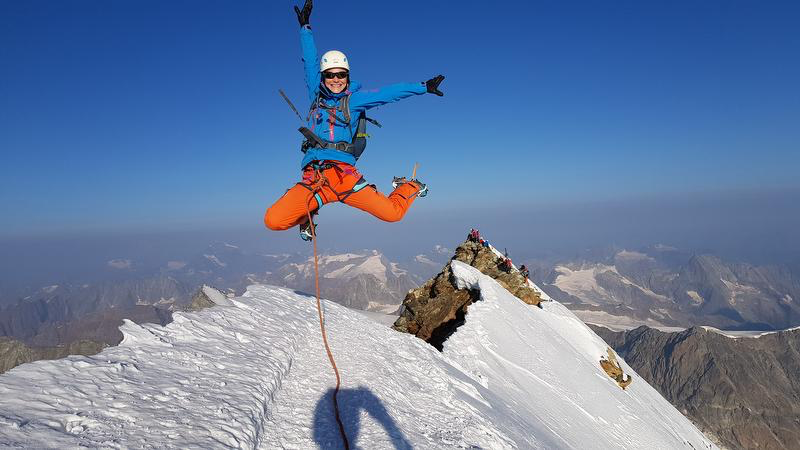 S&P 500- Run at a New Highstopped out of long 2/$285-$290 bear put spreadtook profits on long 2/$270-$275 bear put spread
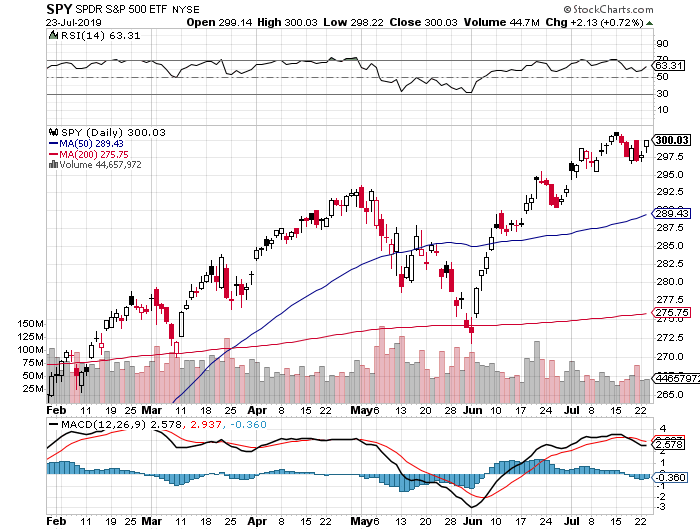 Dow Average ($INDU)-
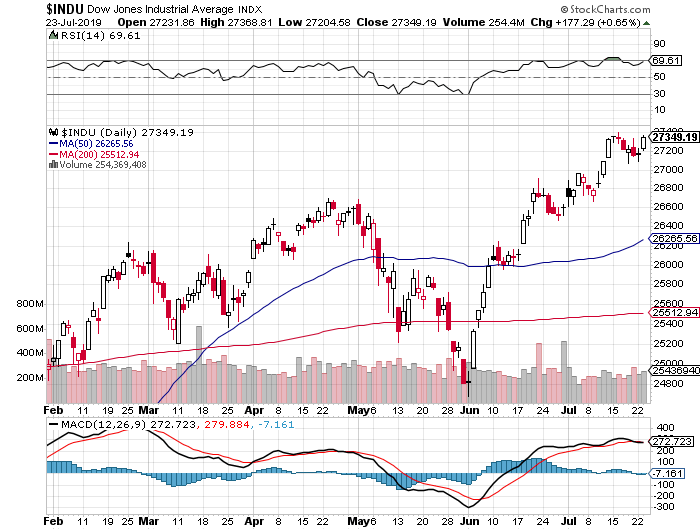 Russell 2000 (IWM)- Rolling Overout for even Long 4/$160-$165 vertical bear put spread
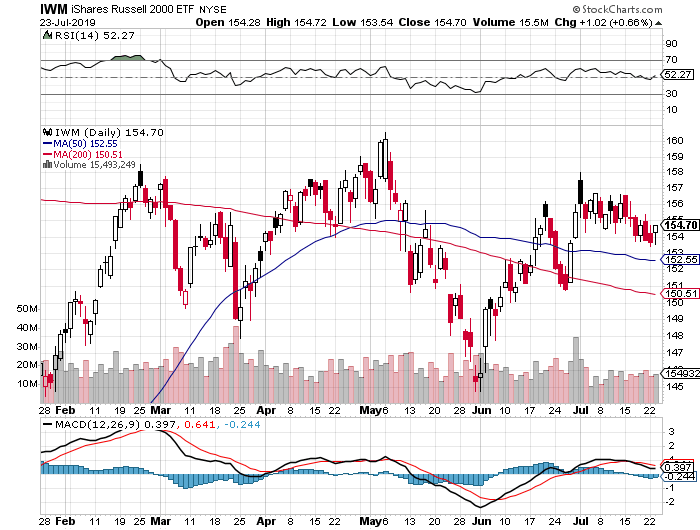 NASDAQ ($COMPQ) – New High
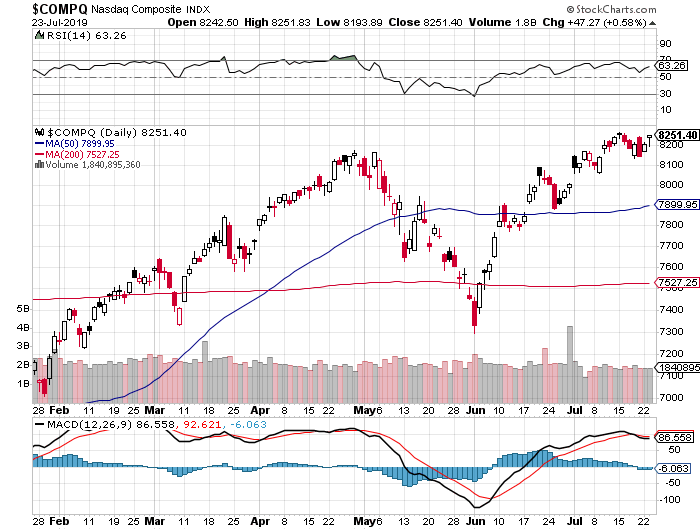 (VIX)- In “BUY” Territory
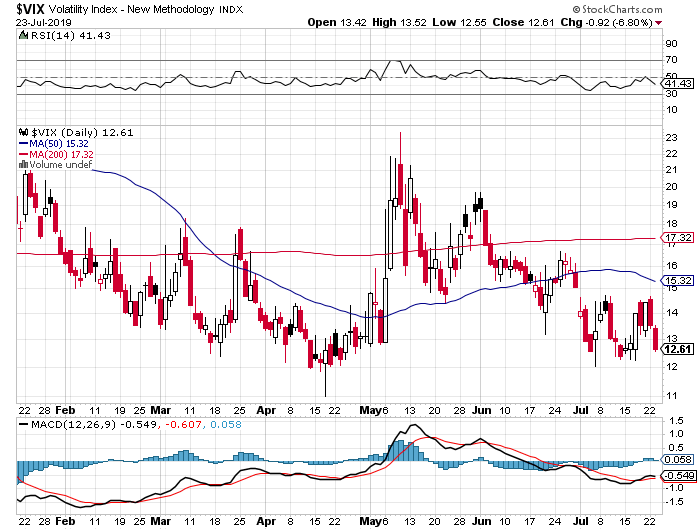 iPath S&P 500 VIX Short-Term Futures ETN (VXX) – New Low
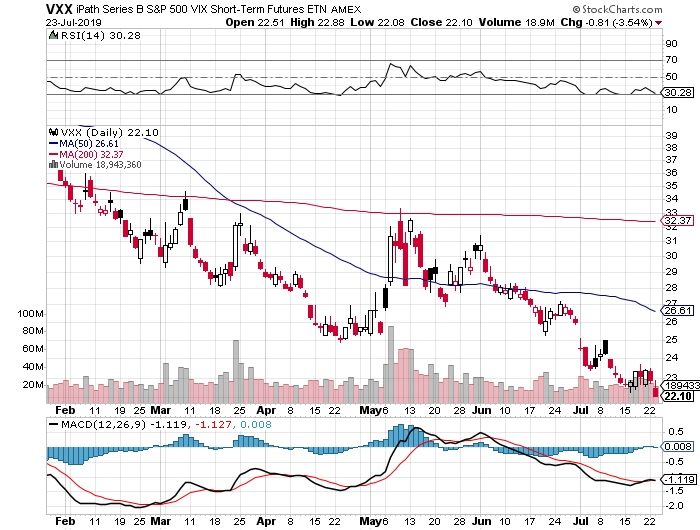 Microsoft (MSFT)- Earnings beat- Looking for Another Entry Pointlong 6/$110-$115 call spread-out at costtook profits on long 4/$108-$113 call spreadtook profits on long 2/$85-$90 call spread
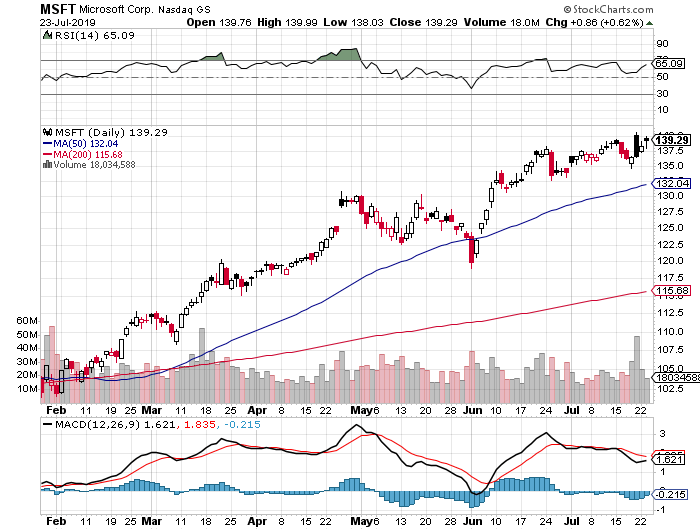 Facebook (FB)- FANG bounce
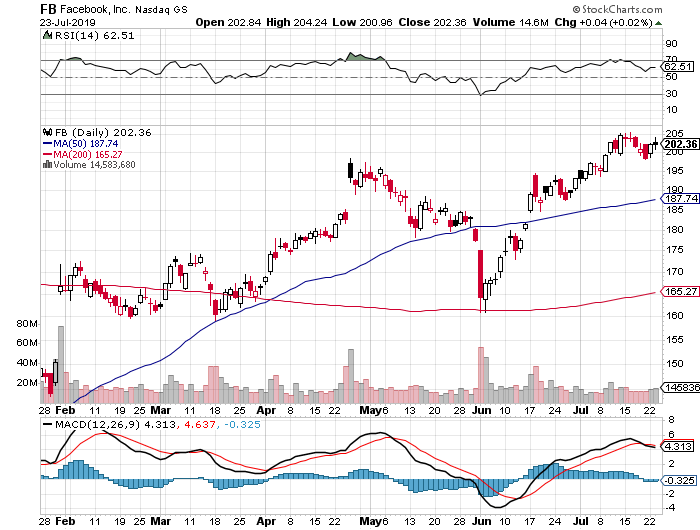 Apple (AAPL)- China Target – 5G Chip Buystopped out of long 3/$180-$185 bear put spreadstopped out of long 11/$175-$180 bear put spreadtook profits on long 11/$165-$175 bear put spread
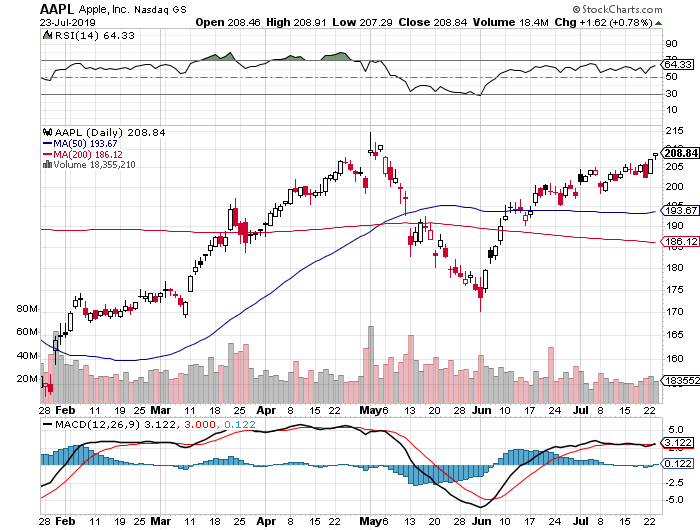 Alphabet (GOOGL)- Earnings Shock stopped out of long 5/$1,100-$1,130 bull call spreadtook profits on long 4/$1,080-$1,120 bull call spread
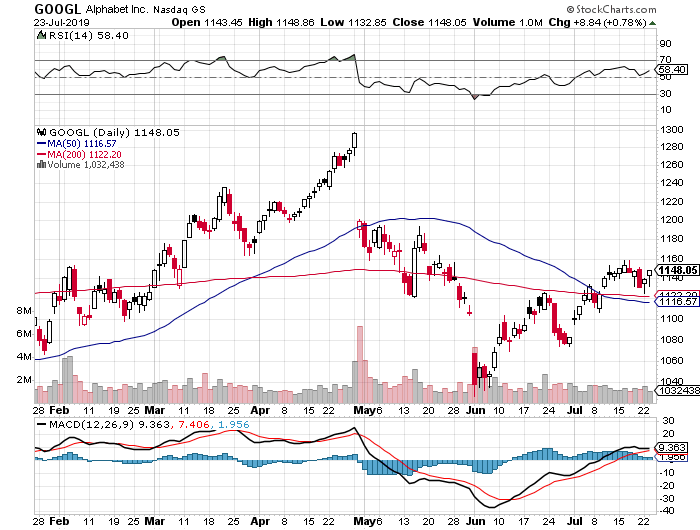 Amazon (AMZN)-Back to Top of Rangestopped out of long 4/$1,650-$1,700 call spreadtook profits on long 4/$1,600-$1,650 call spreadtook profits on long 2/$1,200-$1,300 call spread
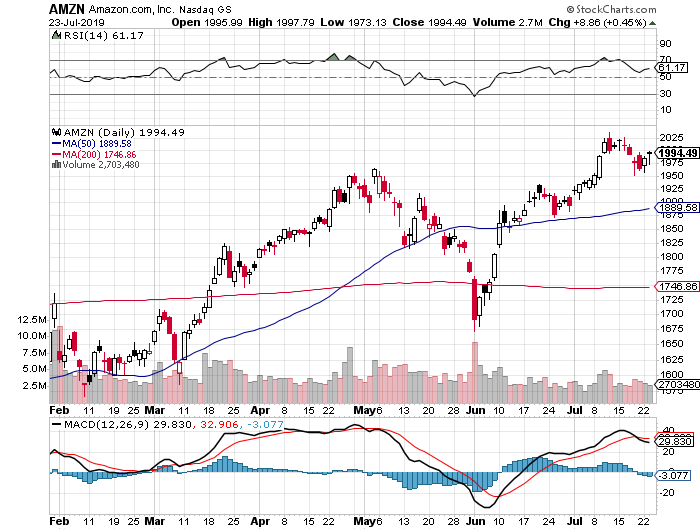 PayPal (PYPL)-Fintech Startook profits on long 4/$90-$95 call spread
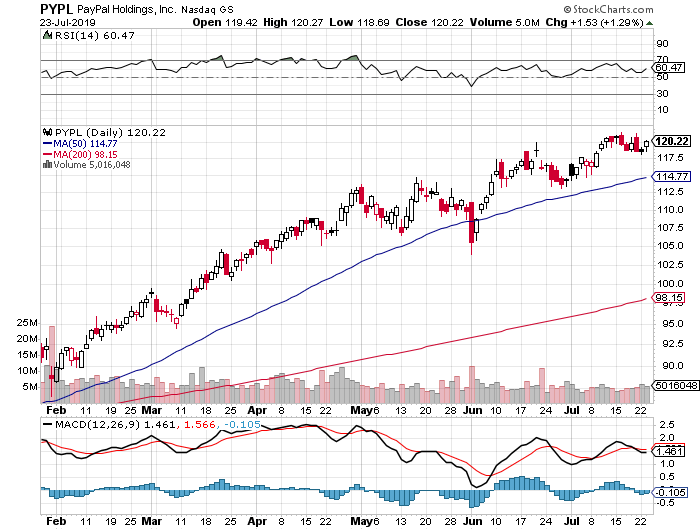 NVIDIA (NVDA) - earnings beat
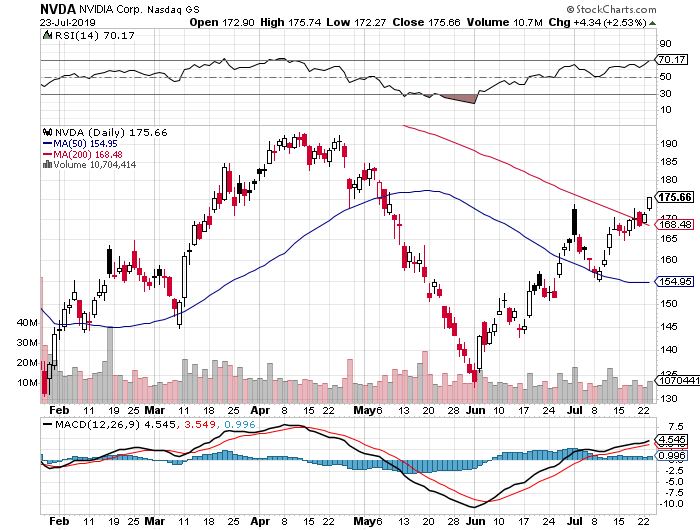 Micron Technology (MU)-
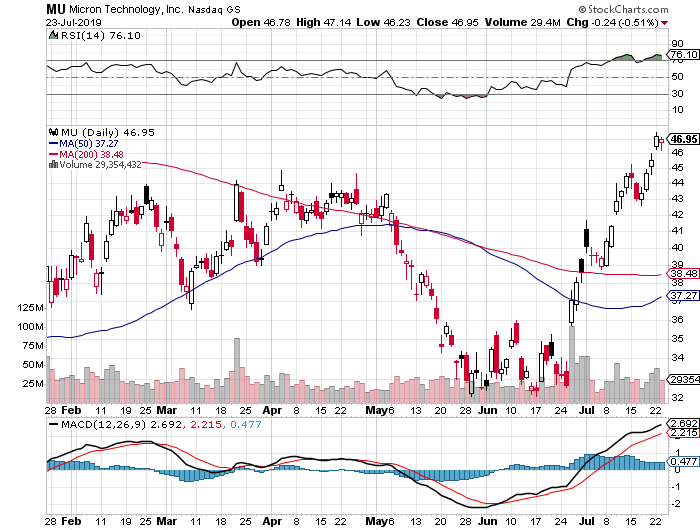 Salesforce (CRM)-took profits on long 2/$105-$115 call spread
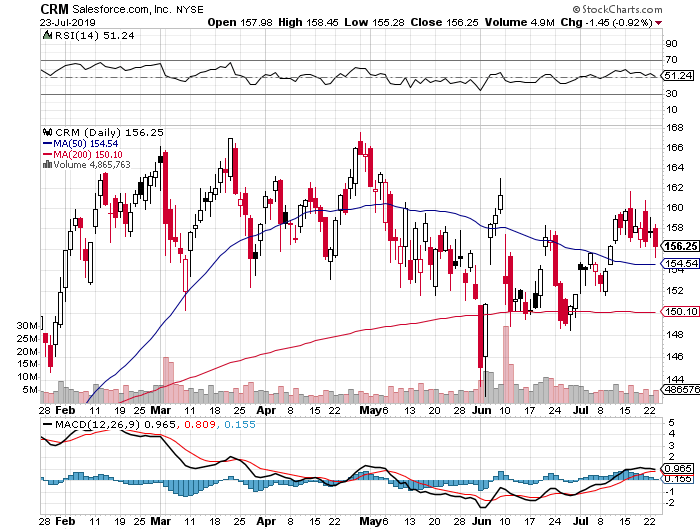 Boeing (BA)-took profits on long 4/$315-$335 call spread Next to happen in the recertification bounce
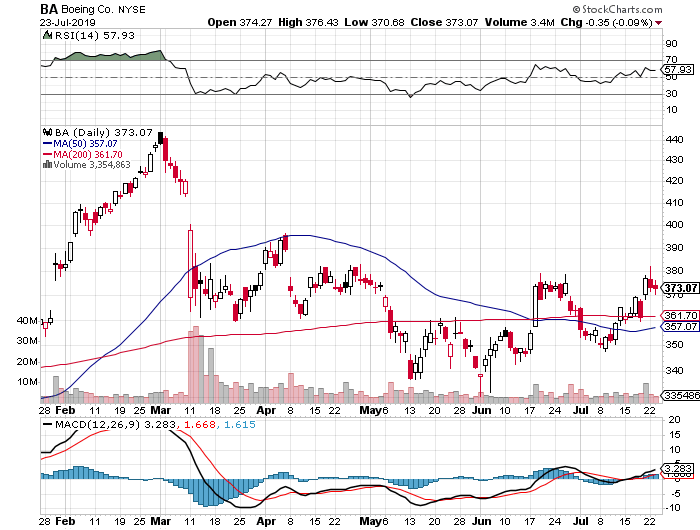 Walt Disney (DIS)- Summer Blockbuster WaveStopped out of $125-$130 call spread for small losstook profits on long 4/$100-$104 call spreadCovered Short 4/$114 calls
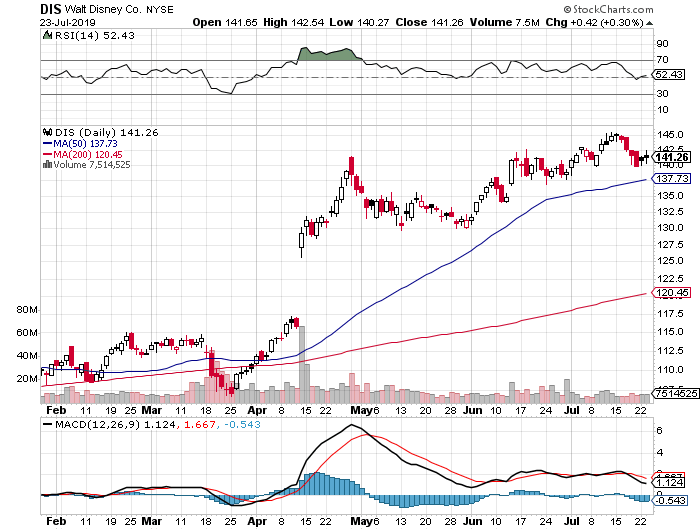 Adobe (ADBE)-The Quality Non-China tech play
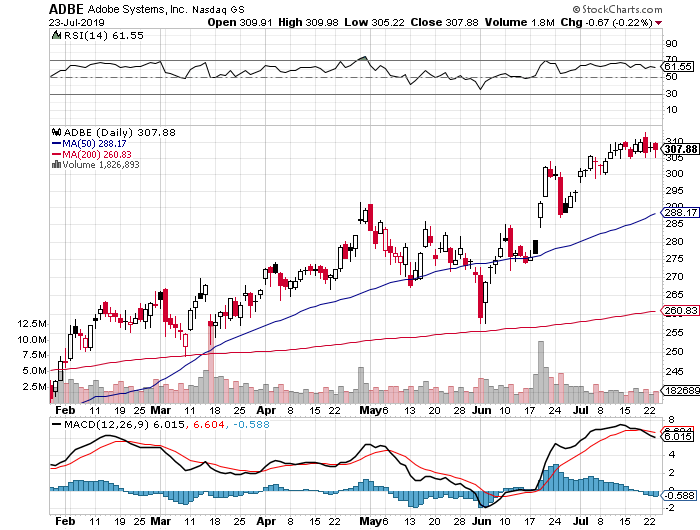 Industrials Sector SPDR (XLI)-(GE), (MMM), (UNP), (UTX), (BA), (HON)
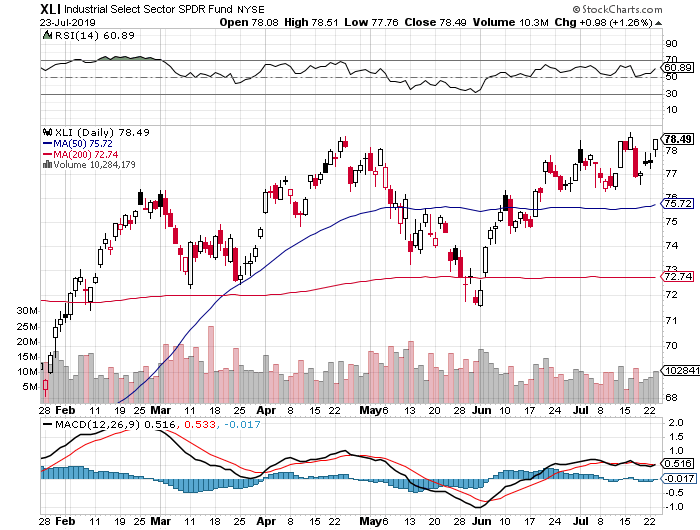 US Steel (X)-Tariffs TroubleImport duties cause users to abandon steelUnwound the entire Trump trade
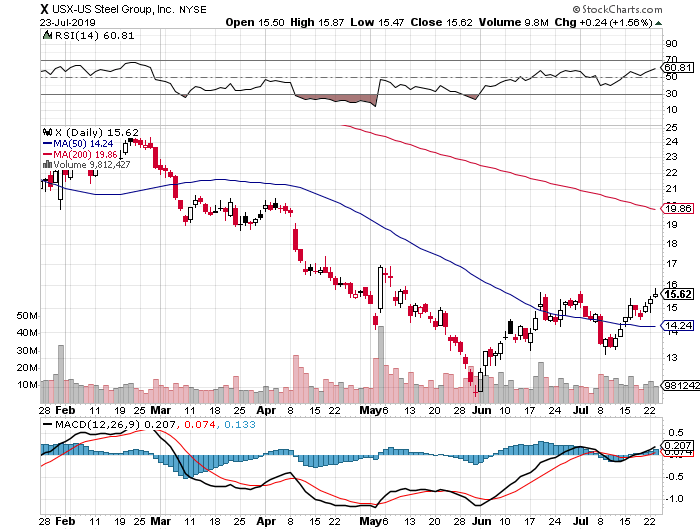 Tesla (TSLA)- looking for big Q2 improvement announced in Julytook profits on long 6/$140-$150 call spread – expires in 7 trading daystook profits on long 6/$240-$250 put spread – expires in 7 trading daysstopped out of long 4/$300-$320 put spread
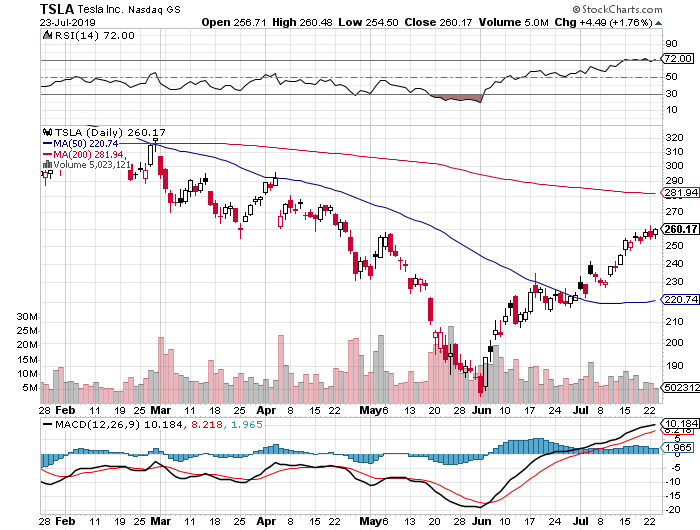 MajorSupport
Southwest Airlines (LUV) - Boeing 737 Max biggest buyer
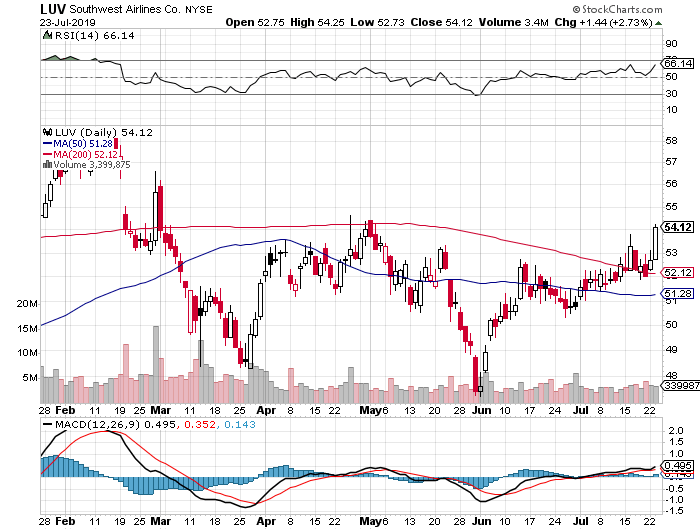 Delta Airlines (DAL) – Non 737 User
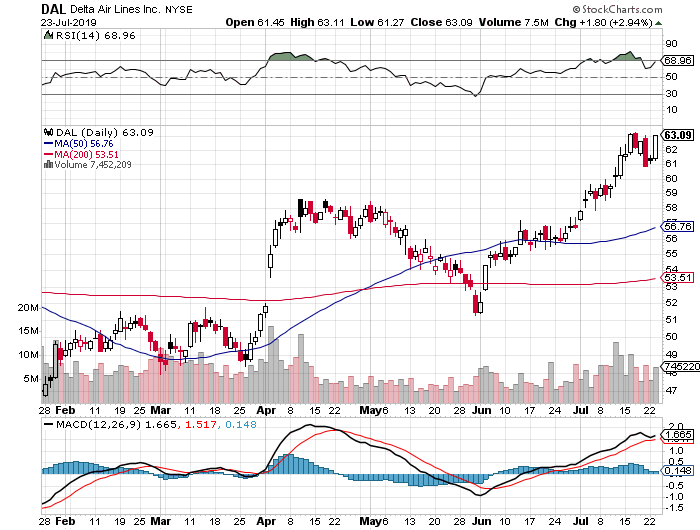 Transports Sector SPDR (XTN)- (ALGT),  (ALK), (JBLU), (LUV), (CHRW), (DAL)
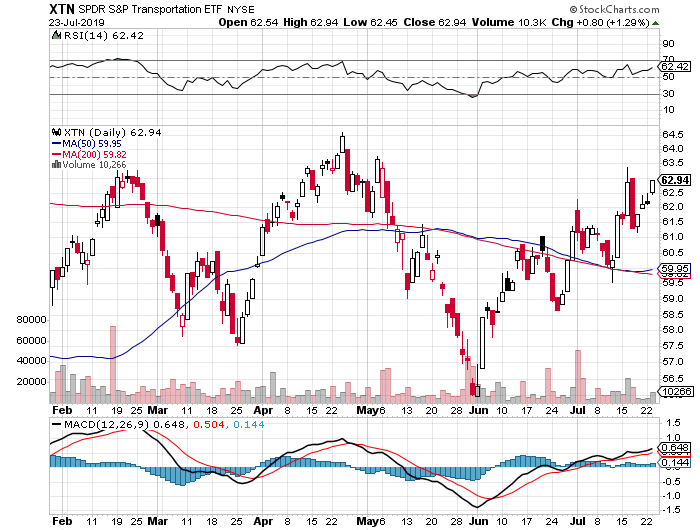 Health Care Sector (XLV), (RXL)-New Highs(JNJ), (PFE), (MRK), (GILD), (ACT), (AMGN)
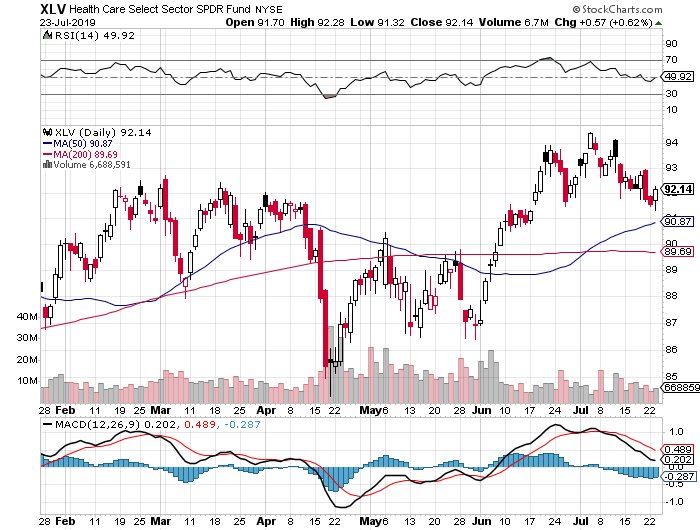 Goldman Sachs (GS)- Upside Breakout
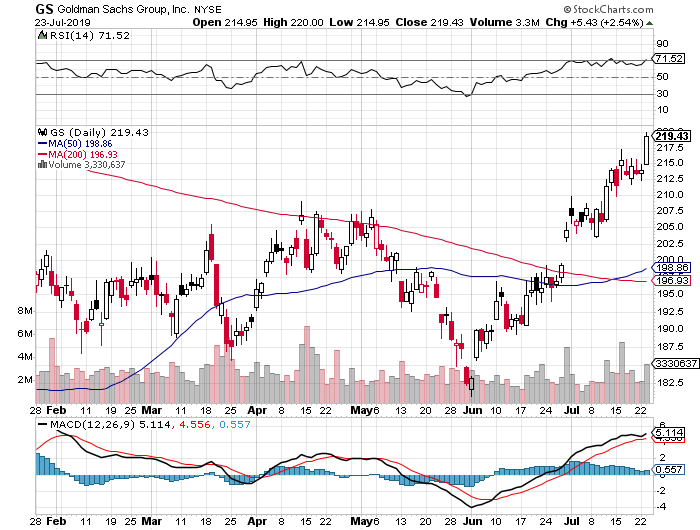 Palo Alto Networks (PANW)-Hacking never goes out of fashion
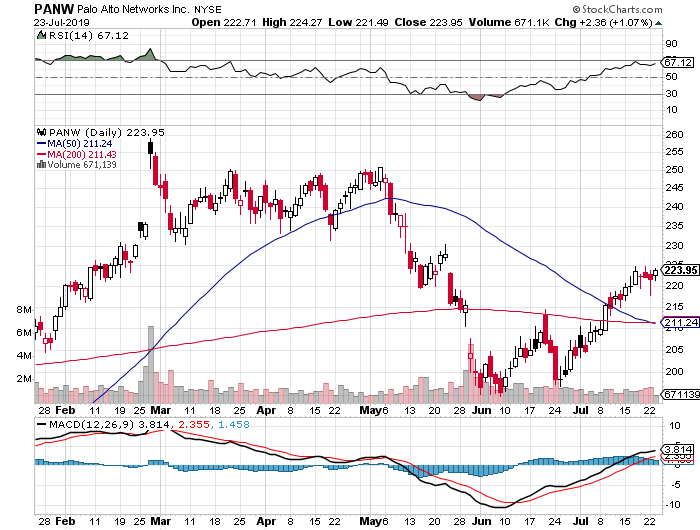 Consumer Discretionary SPDR (XLY)(DIS), (AMZN), (HD), (CMCSA), (MCD), (SBUX)
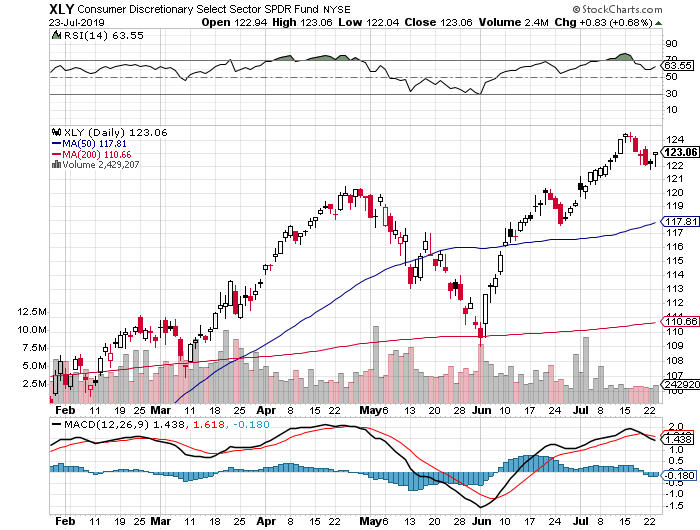 Europe Hedged Equity (HEDJ)-
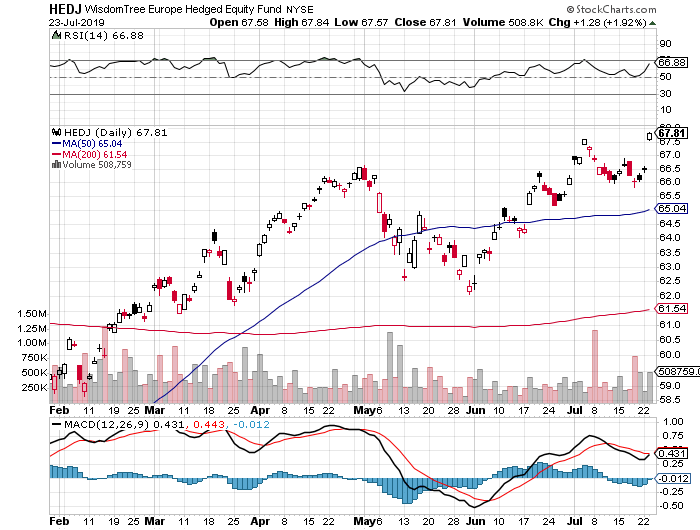 Japan (DXJ)-
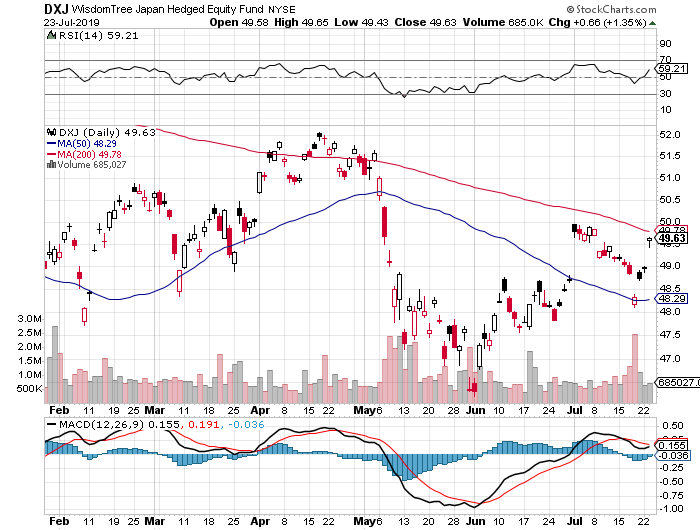 Emerging Markets (EEM)- Time to Buy on Weak Dollar
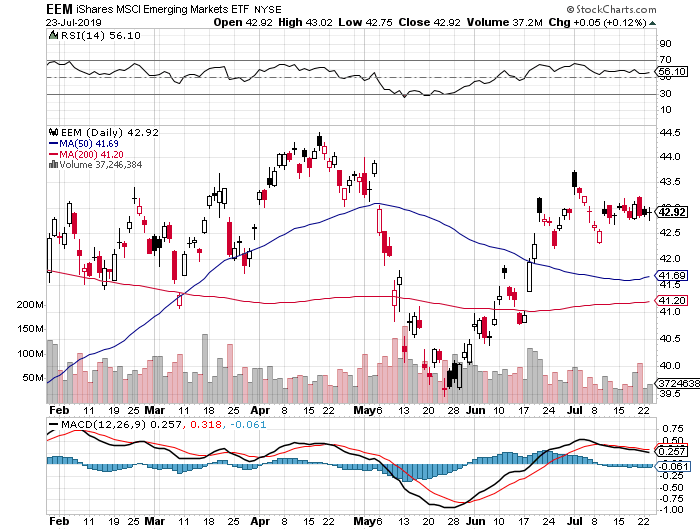 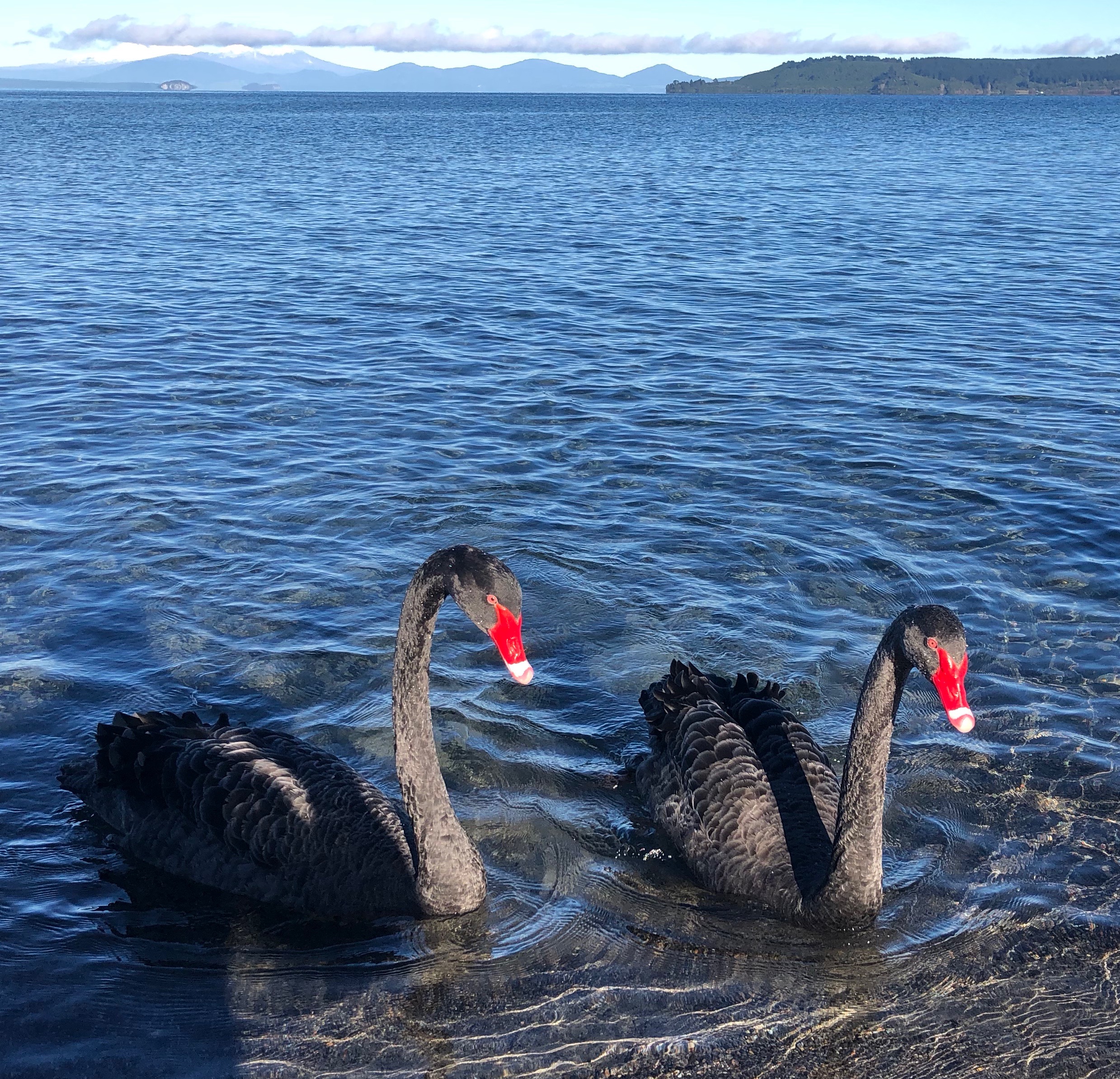 Bonds – New Multi Year Highs
*US ten year rates plunge to 1.95%, discounting half of the next three Fed rate cuts*Record amounts of money pouring out of stock ETF’s into bond ETF’s*The huge move has taken place despite a Chinese boycott of the market, historically 50% of the new issue  market*Collapsing global economies sending a huge flight to safety bid to bonds*25% of the world’s bonds now have negative interest rates*German bund yields plunge to -0.39%, while Japan government bonds turn in a -0.14% yield*Global free money puts a high floor underall asset classes, but won’t spur them tonew highs either
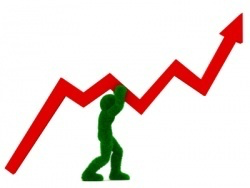 Treasury ETF (TLT) – took profits on long 8/$125-$128 call spreadtook profits on long 6/$128-131 bear put spreadtook profits on long 5/$116-$119 bull call spread
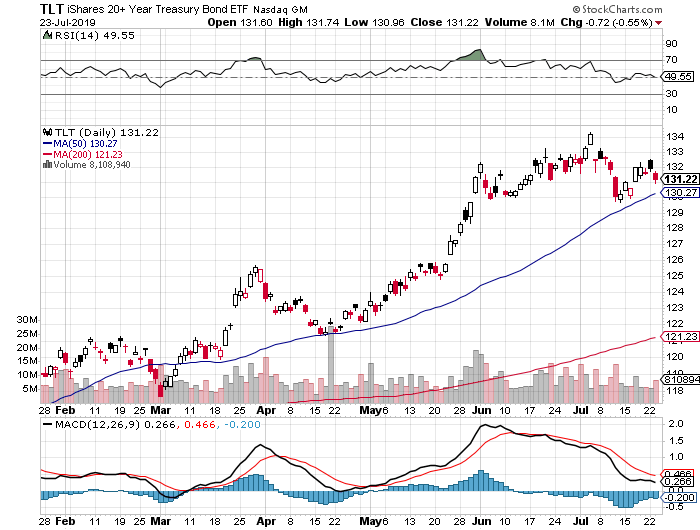 Ten Year Treasury Yield ($TNX) – Bounce Back to 2.05%Breakdown
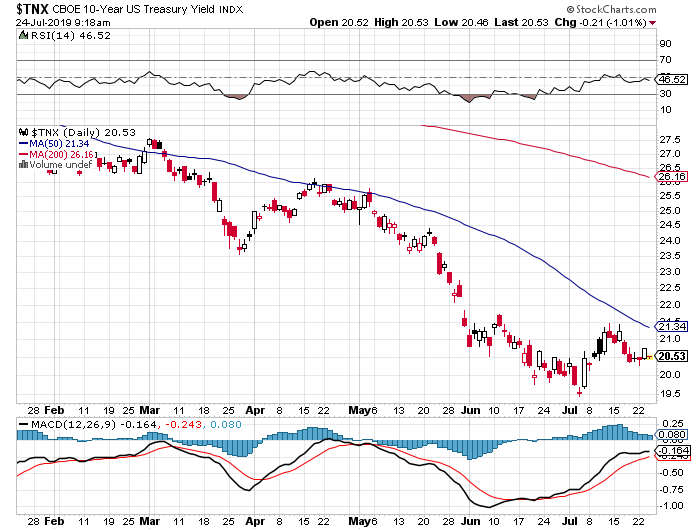 Junk Bonds (HYG) 5.58% Yieldbig jump in yields on stock selloff and recession fears
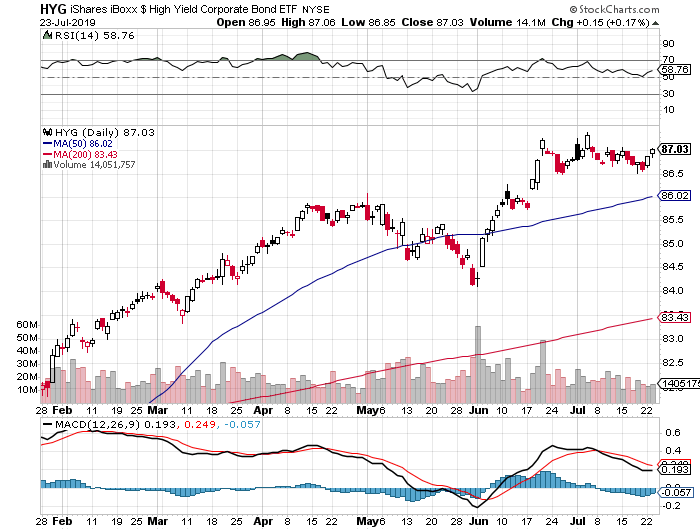 2X Short Treasuries (TBT)- 2 Month Topping Process
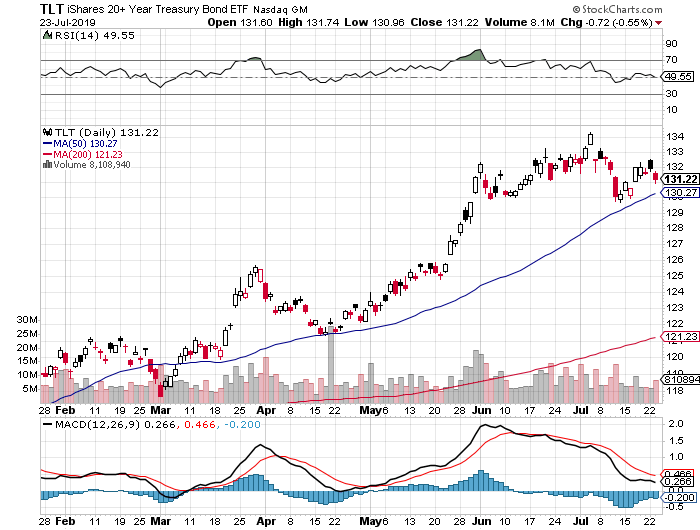 Emerging Market Debt (ELD) 5.80% Yield-
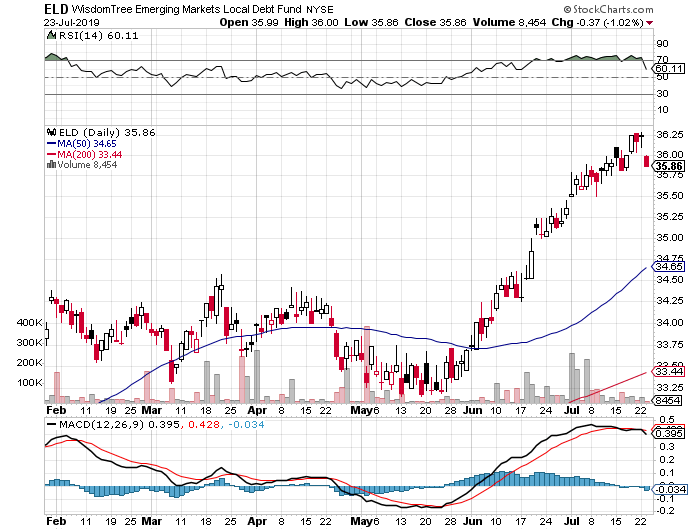 Municipal Bonds (MUB)-2.03%  Mix of AAA, AA, and A rated bonds
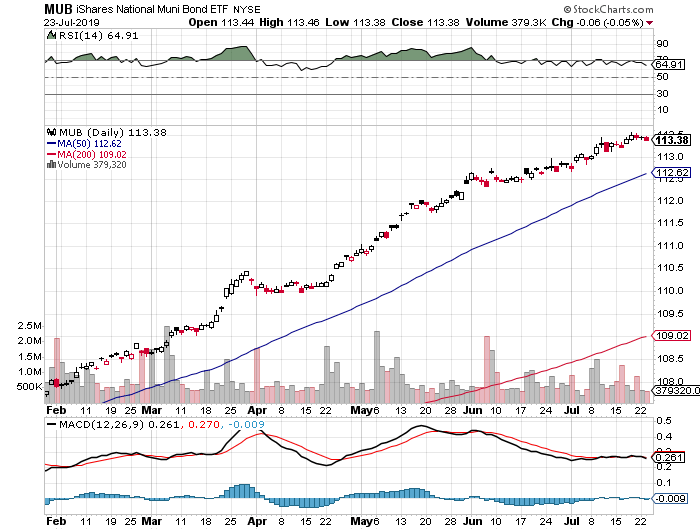 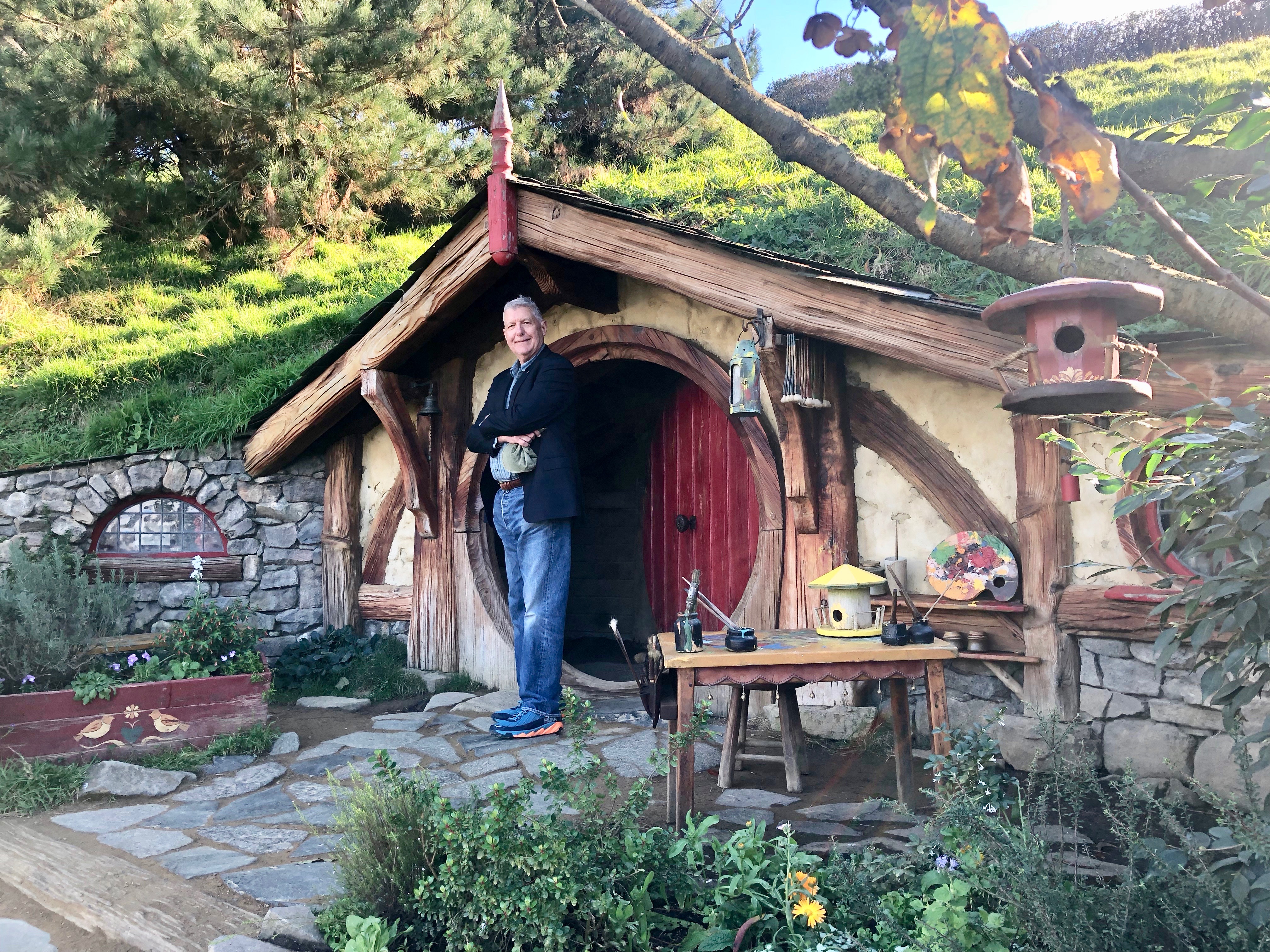 Foreign Currencies – The US Dollar is Done
*With 3 Fed rate interest rates cuts now a sure thing the dollar is done*Major upside reversal in the Aussie is due with a seven year reversal in play*If Boris become prime minister in the UK the pound goes to parity*Massive Chinese intervention is stabilizing the yuanat low levels*Bitcoin rallies big on flight to safety, then crasheson regulation fears*Bottom Line: Sell the US dollar against everything
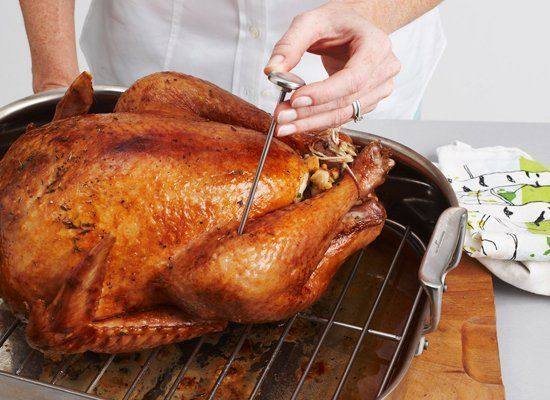 Japanese Yen (FXY), (YCS)
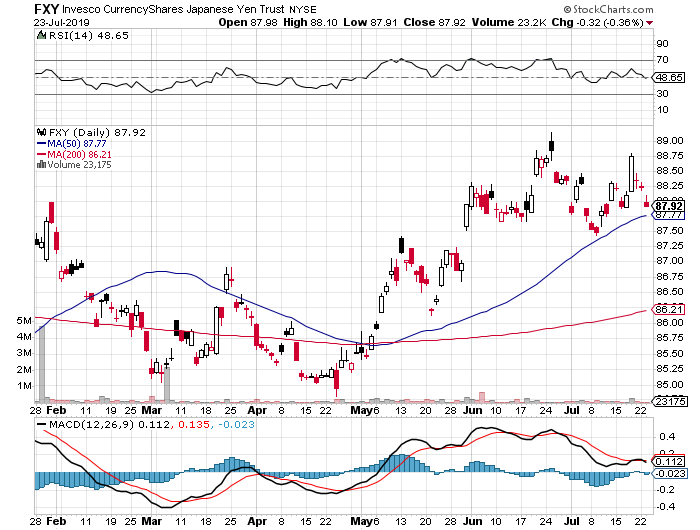 Euro ($XEU), (FXE), (EUO)- Trying to Break Down
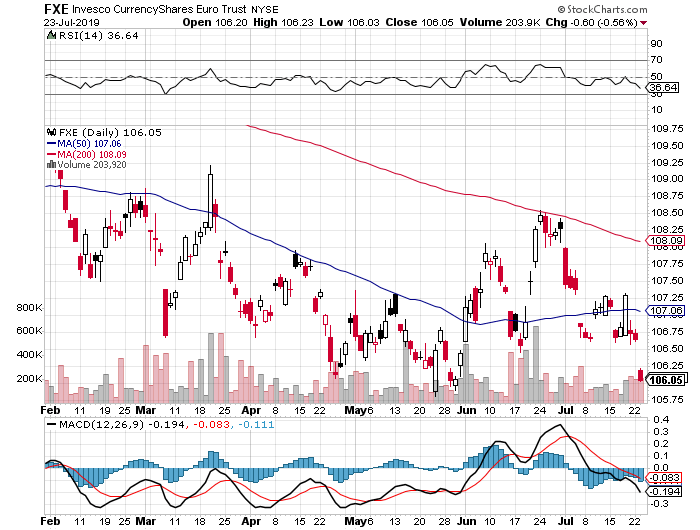 Australian Dollar (FXA)- The Global Recovery Playtook profits on long 8/$67-$69 call spread
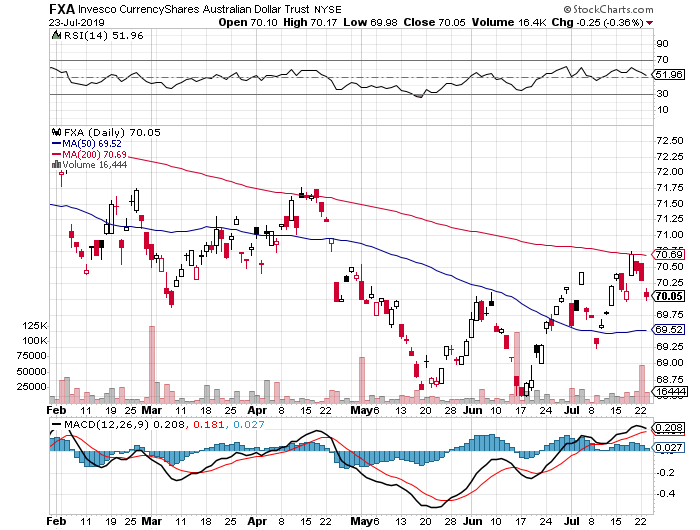 Emerging Market Currencies (CEW)
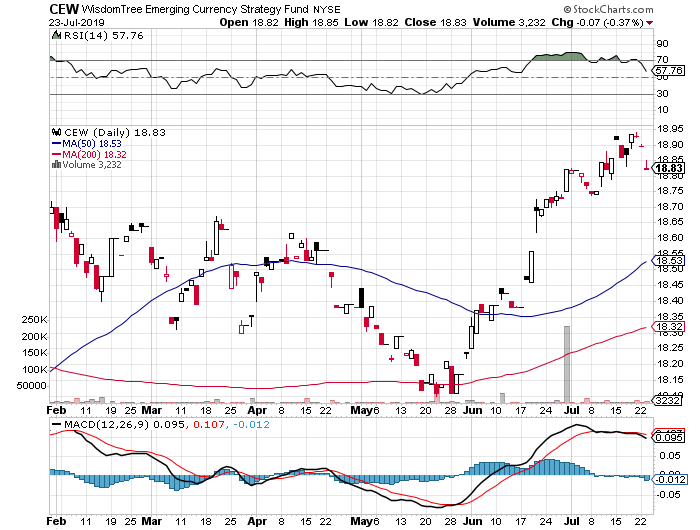 Chinese Yuan- (CYB)-
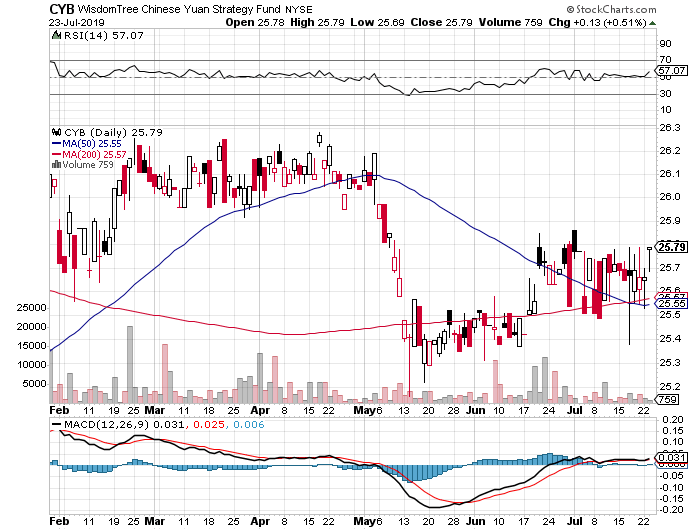 Bitcoin- 45% RallyGlobal Liquidity Surge
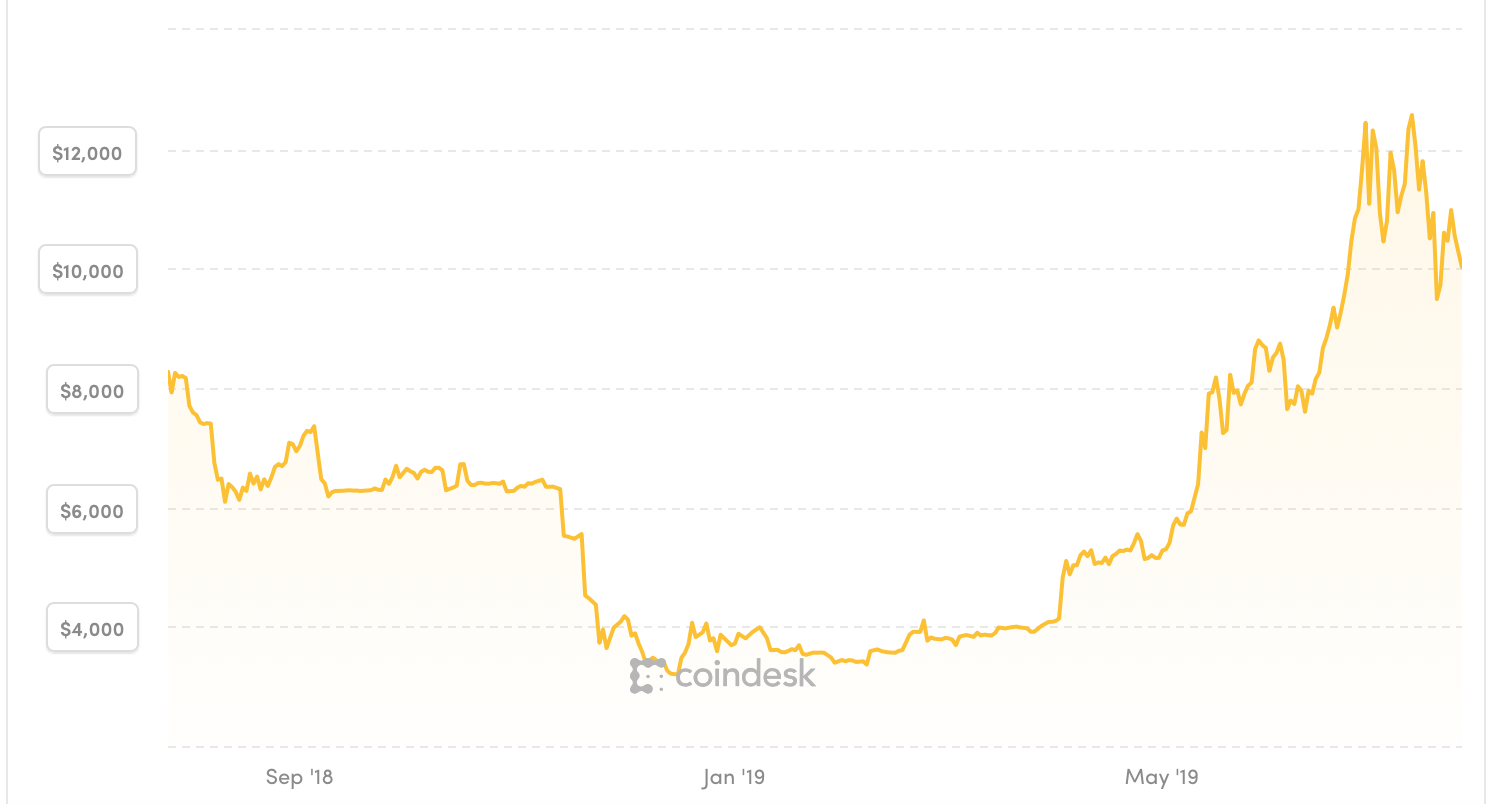 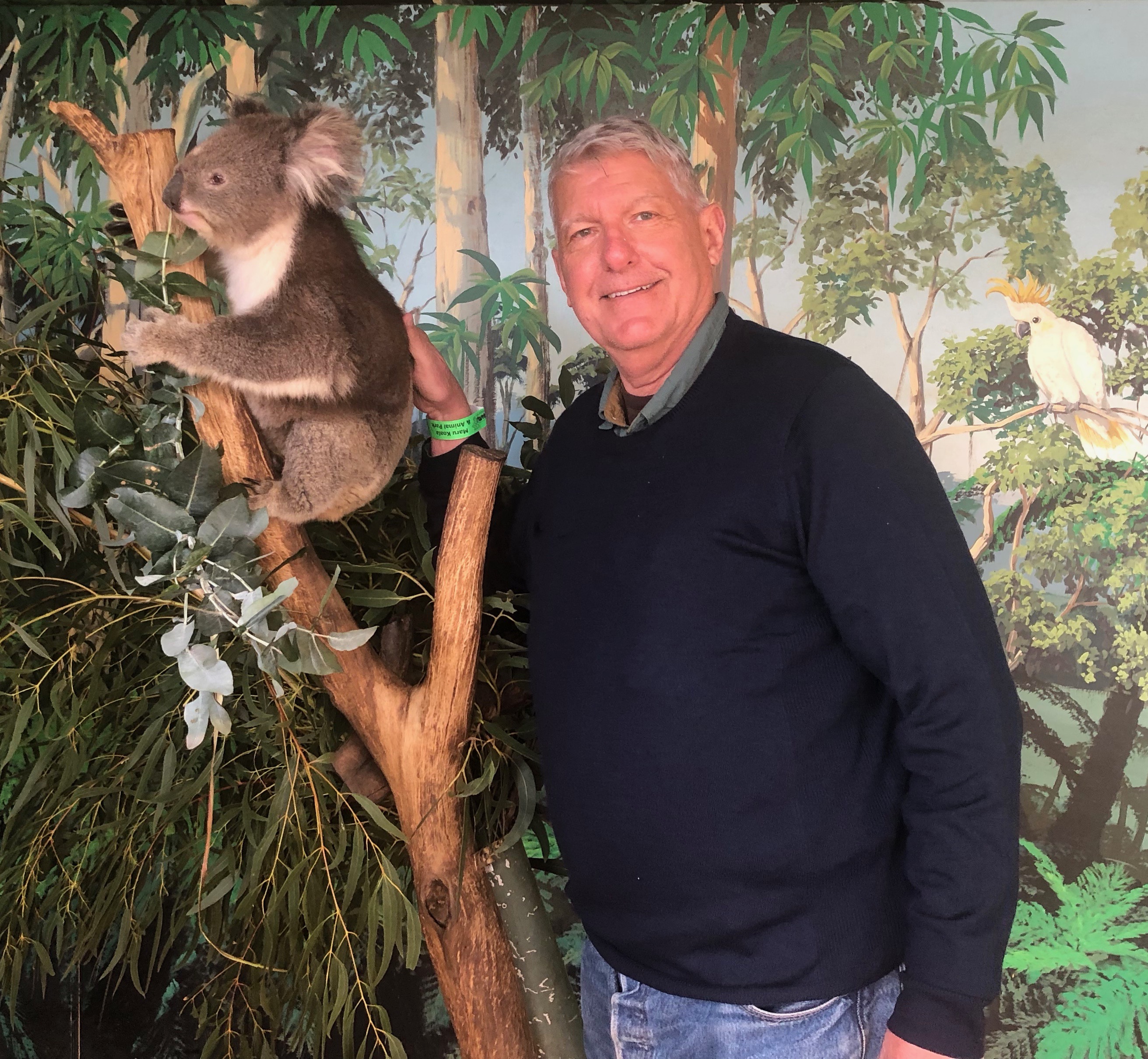 Energy – Global Recession Fears Ramp Up
*Oil takes another run at the lows prompted by slowing global economy and rising US production*US output to rise 5 million barrels a day to 17 million b/d over next five years*June China oil imports fall 7.2% due to slowing economy*Libya resumes oil production, putting a meager 290,000 barrels a day back on the market*Venezuela failed state is off the market*Bottom Line: looks like $42 a barrel is in the cards
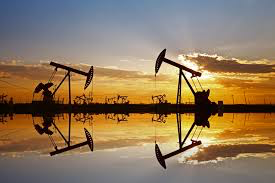 Oil-($WTIC)
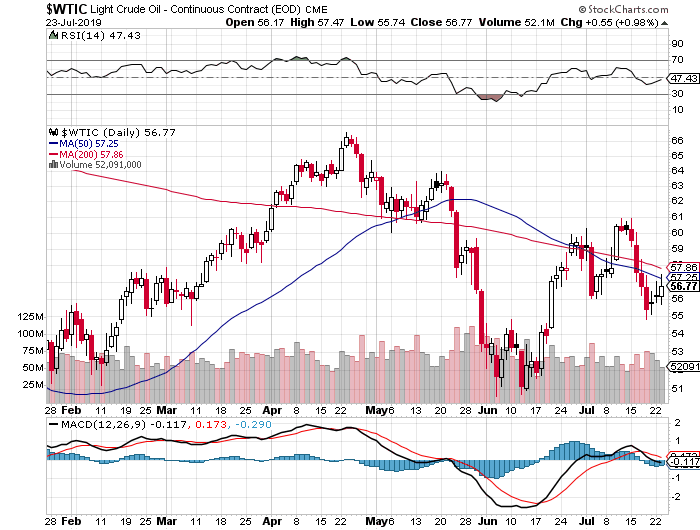 United States Oil Fund (USO)
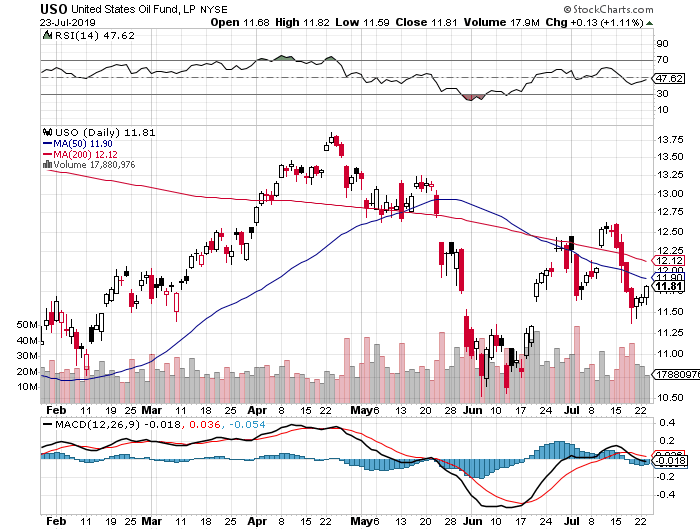 Energy Select Sector SPDR (XLE)-No Performance!(XOM), (CVX), (SLB), (KMI), (EOG), (COP)
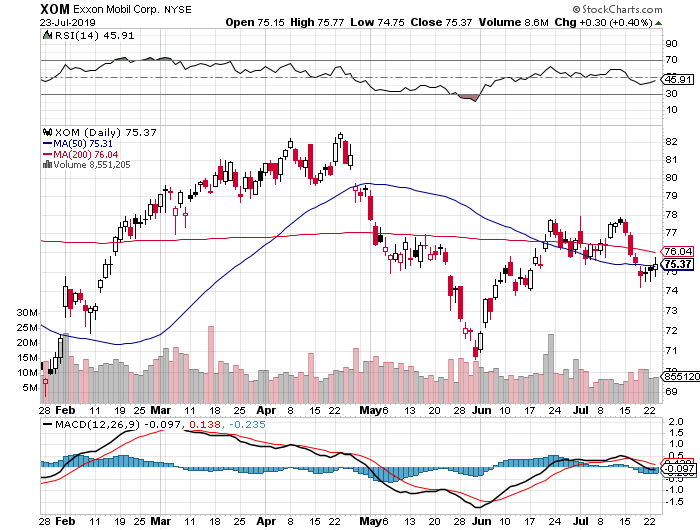 Halliburton (HAL)-
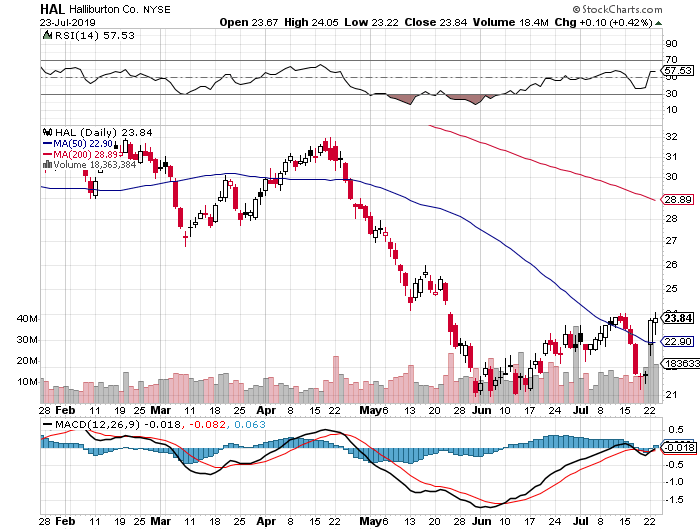 Natural Gas (UNG)-
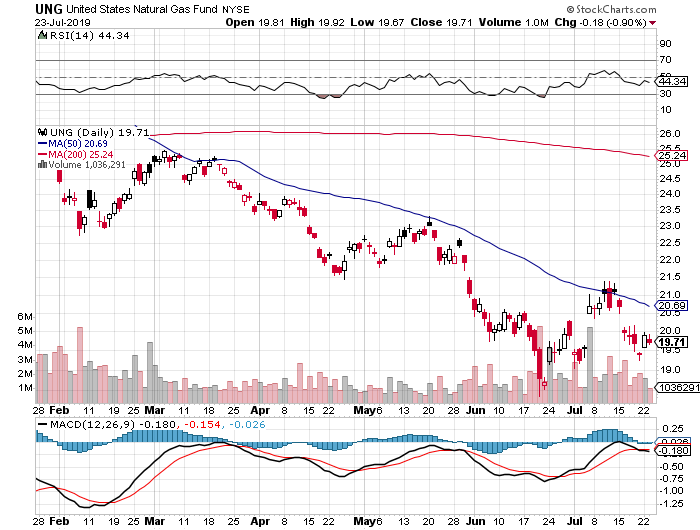 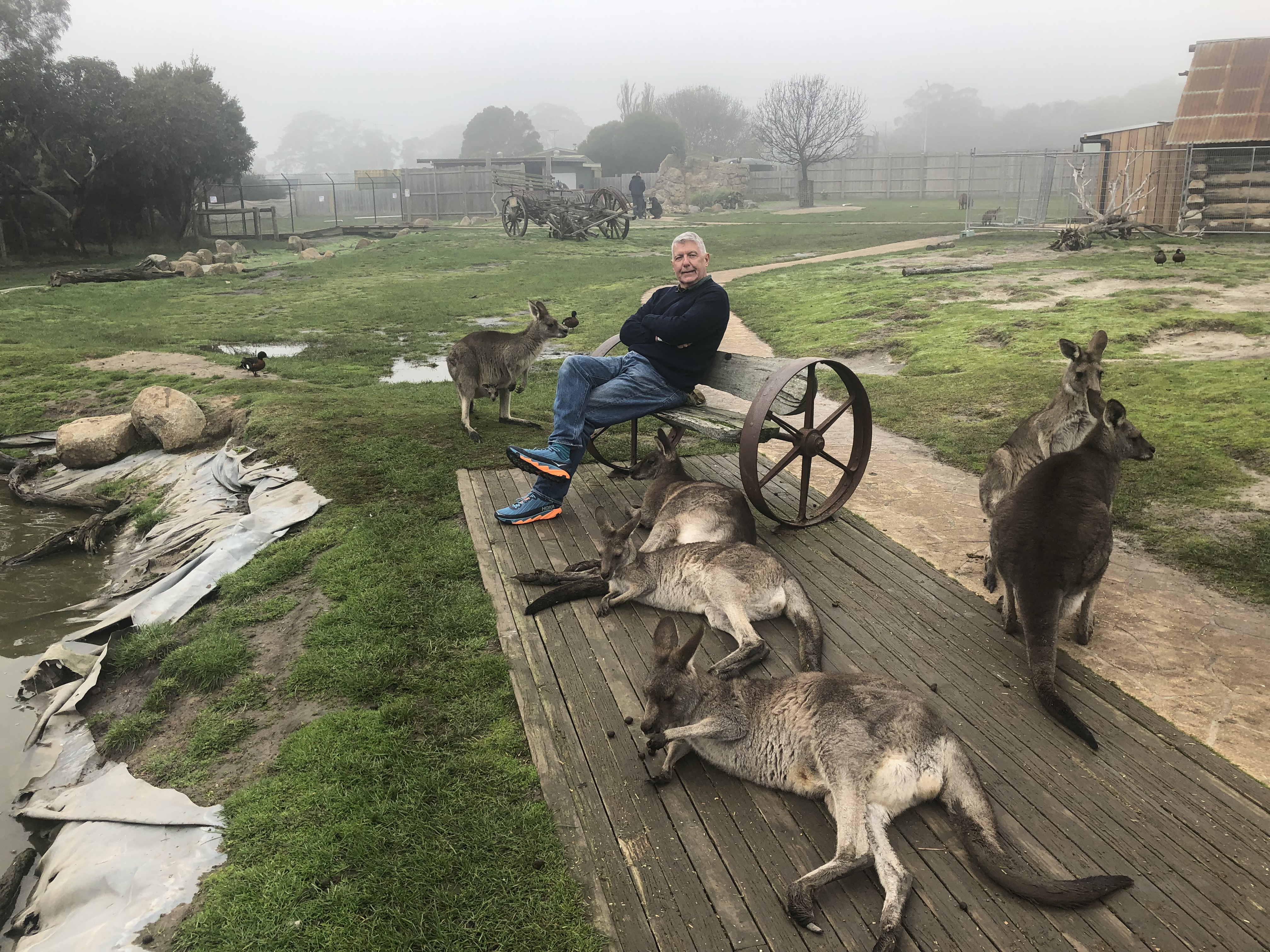 Precious Metals – Going Ballistic
*Gold breaks out to new five year new highs, charts are coiling for more upside breakout*Central banks accelerating gold purchases in the face of a falling dollar*China, Russia, and Iran have been dominating purchasers*Imminent collapse of US interest rates startingnext week is the principal driver, and once startedit could continue for a year*Bitcoin crashes again*Bottom Line: buy every dip ingold and precious metals
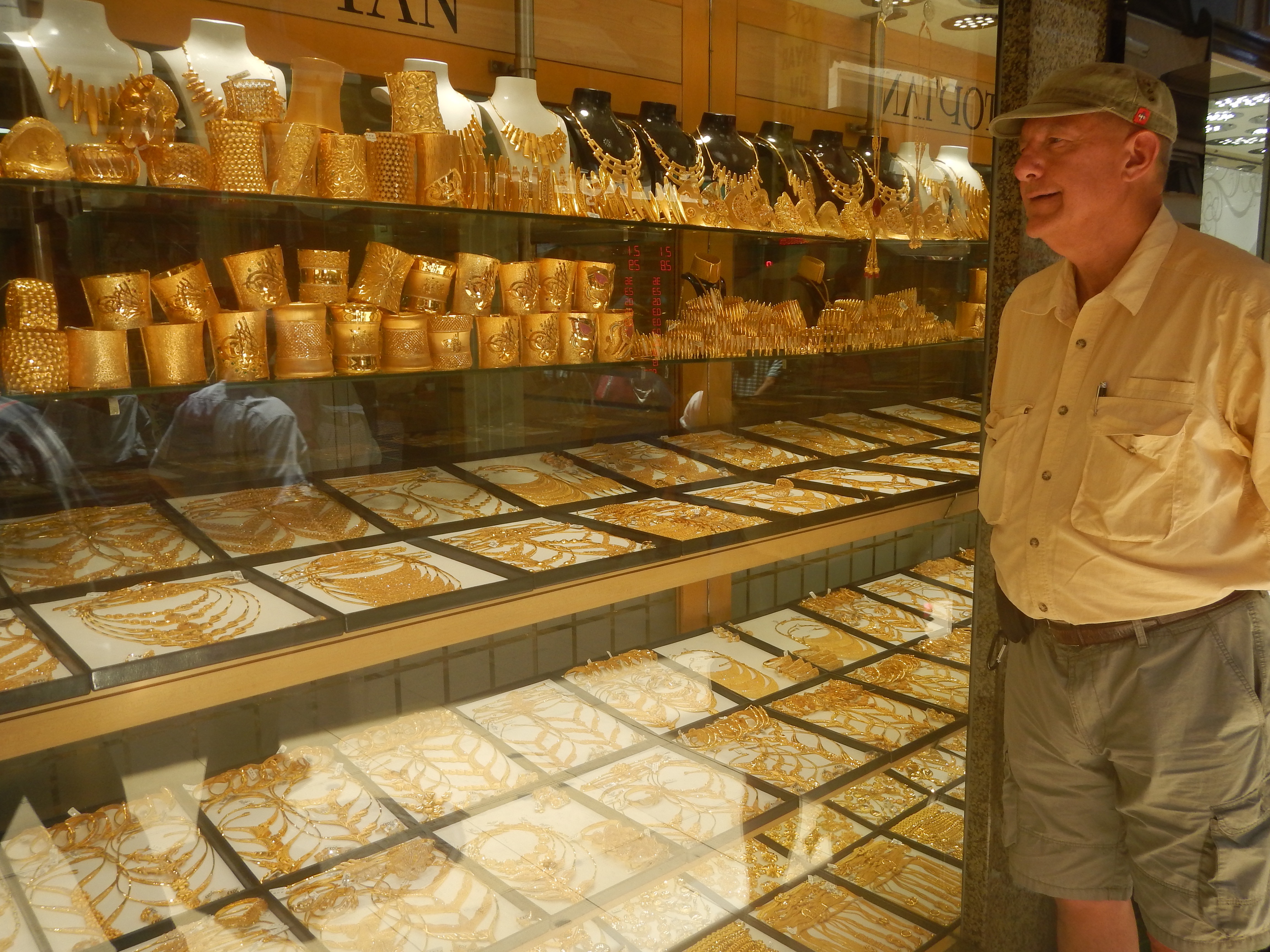 Gold (GLD)- New 5 Year Highs
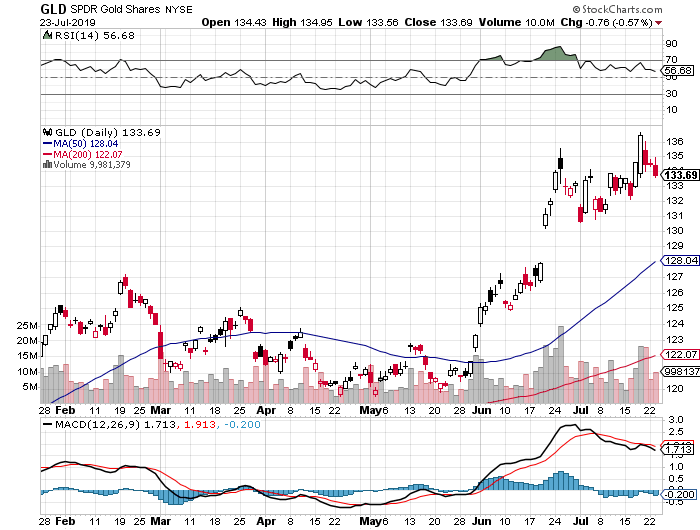 Market Vectors Gold Miners ETF- (GDX) – Yikes!
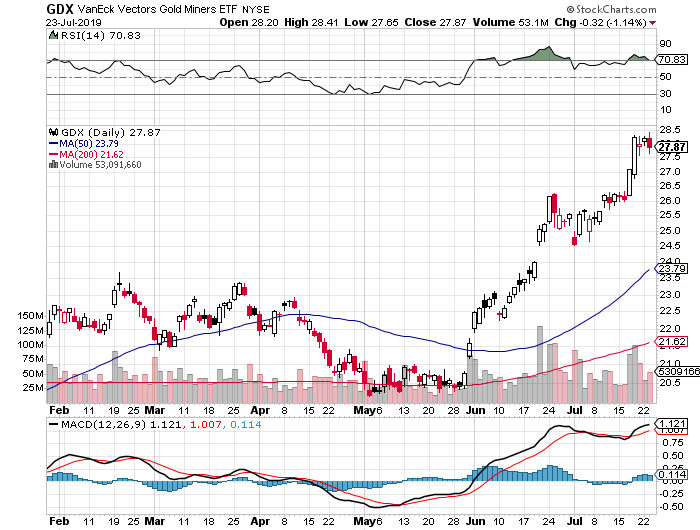 Barrick Gold (GOLD)
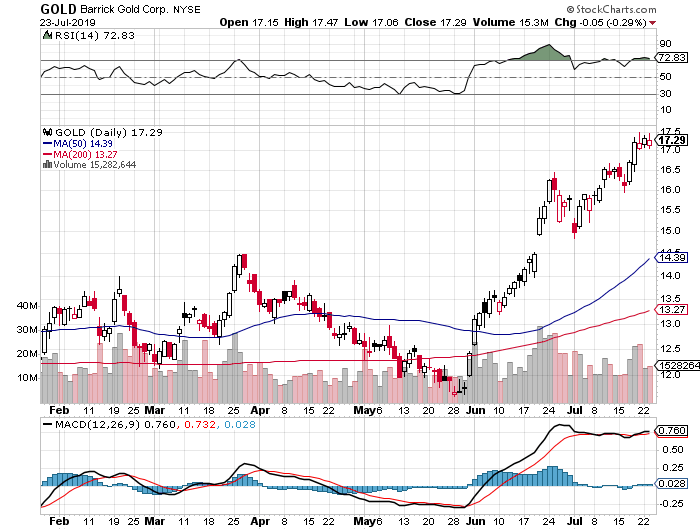 Newmont Mining- (NEM)-
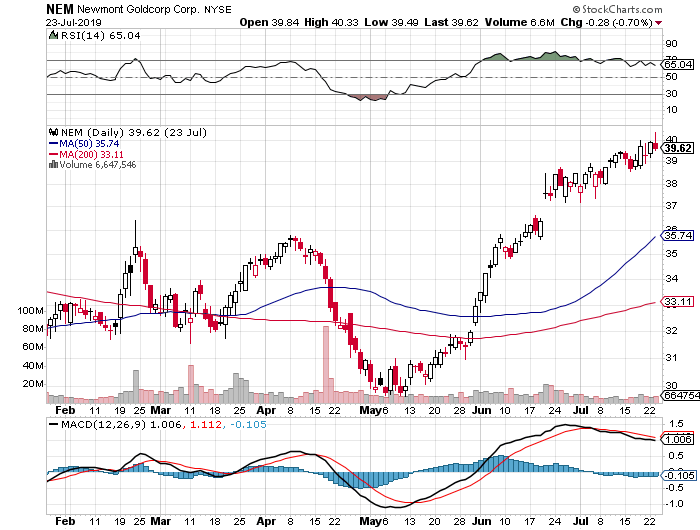 Palladium - (PALL)-
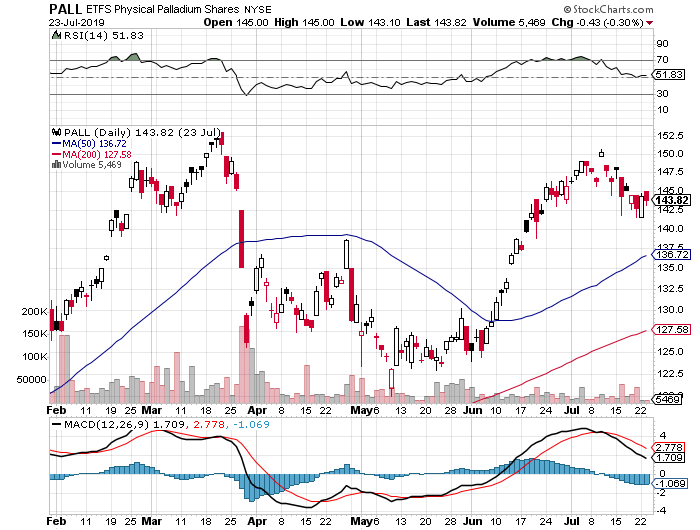 Copper (COPX)-CollapseTrade War Disaster
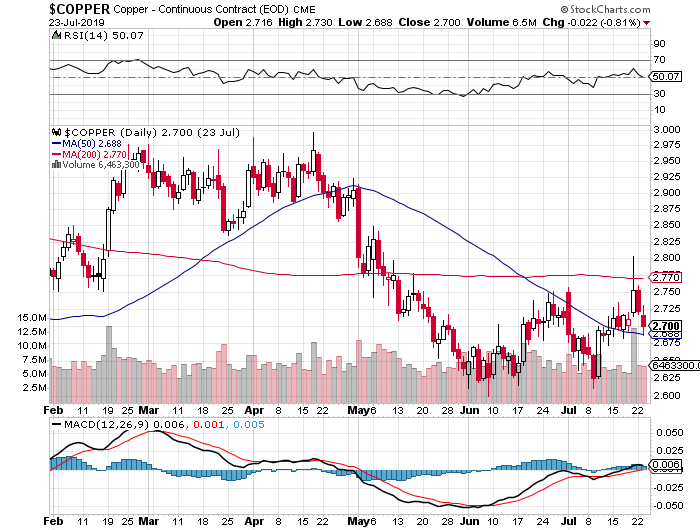 Freeport McMoRan (FCX)-World’s Largest Copper Producerlong 8/$9.00-$10.00 call spreadtook profits on long 4/$10-$11 call spreadtook profits on short 4/$114 calls
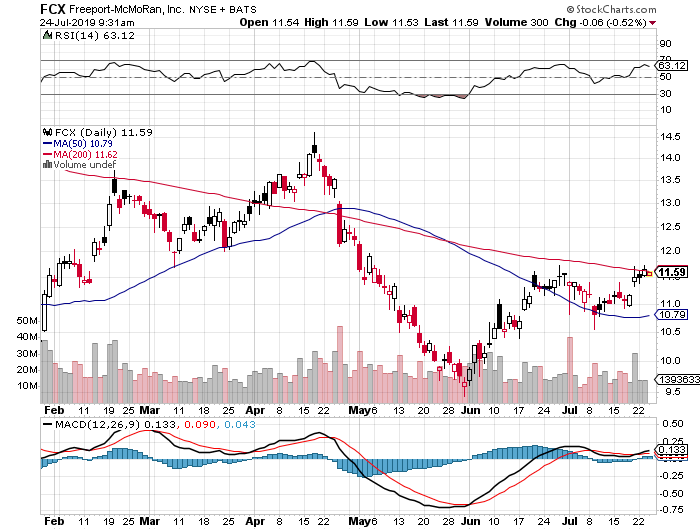 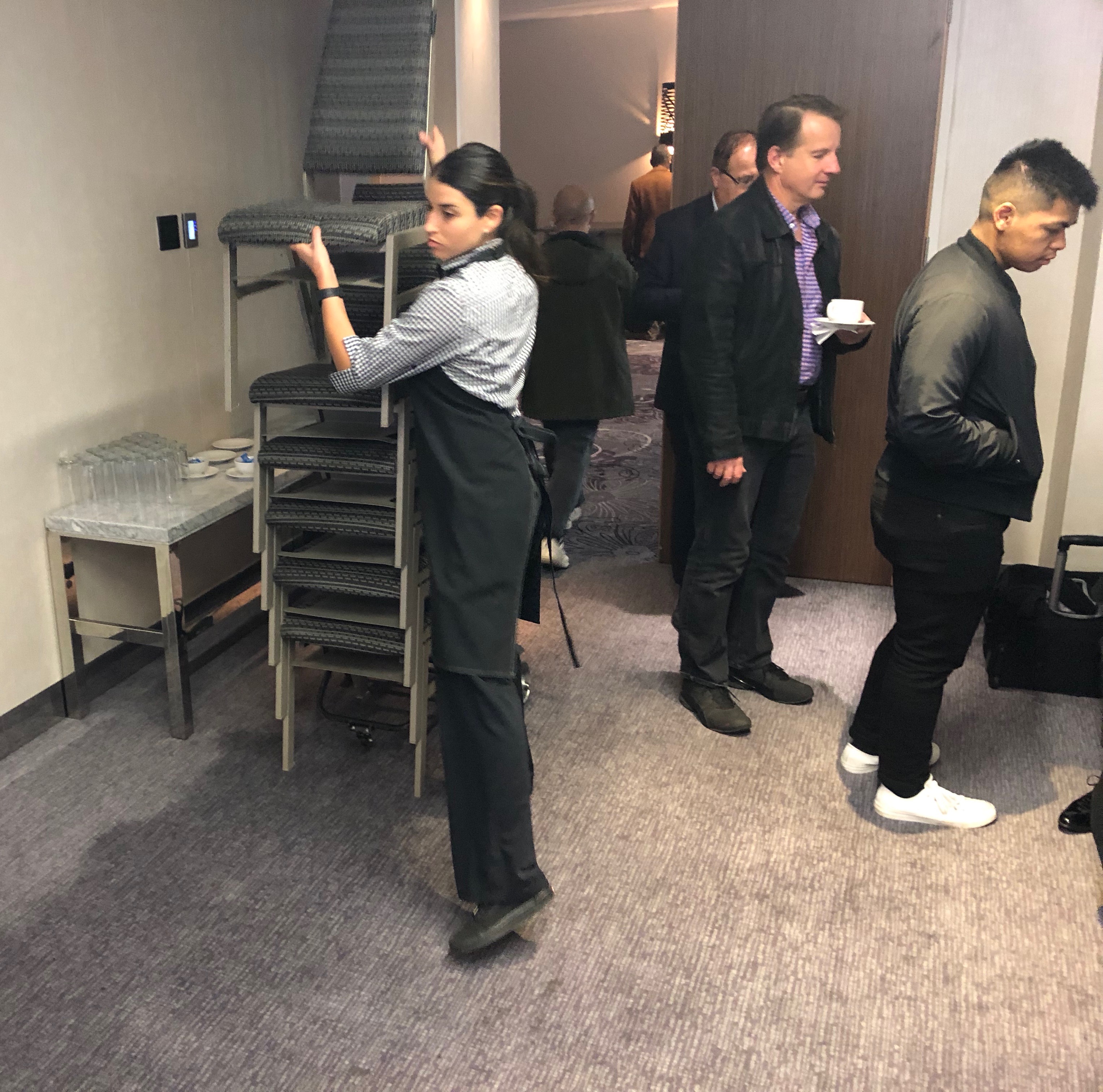 Real Estate – Still Falling
*Abandoned homes hit new all time high, up 20% on homes on rural areas and former midwestern manufacturing areas, with most already in foreclosure*30 Year conventional fixed rate mortgage now as low as 3.80%, a two year low*Market is dominated by a shortage of entrylevel homes and a glut of high end homes*July homebuilder sentiment rises one pointto 65, anything above 50 is positive
*April S&P 500 Case-Shiller drops to a 3.5%,annual gain, the lowest gain in 6 1/2 years*Bottom Line: Stand aside for a tradebut buy for long term investment
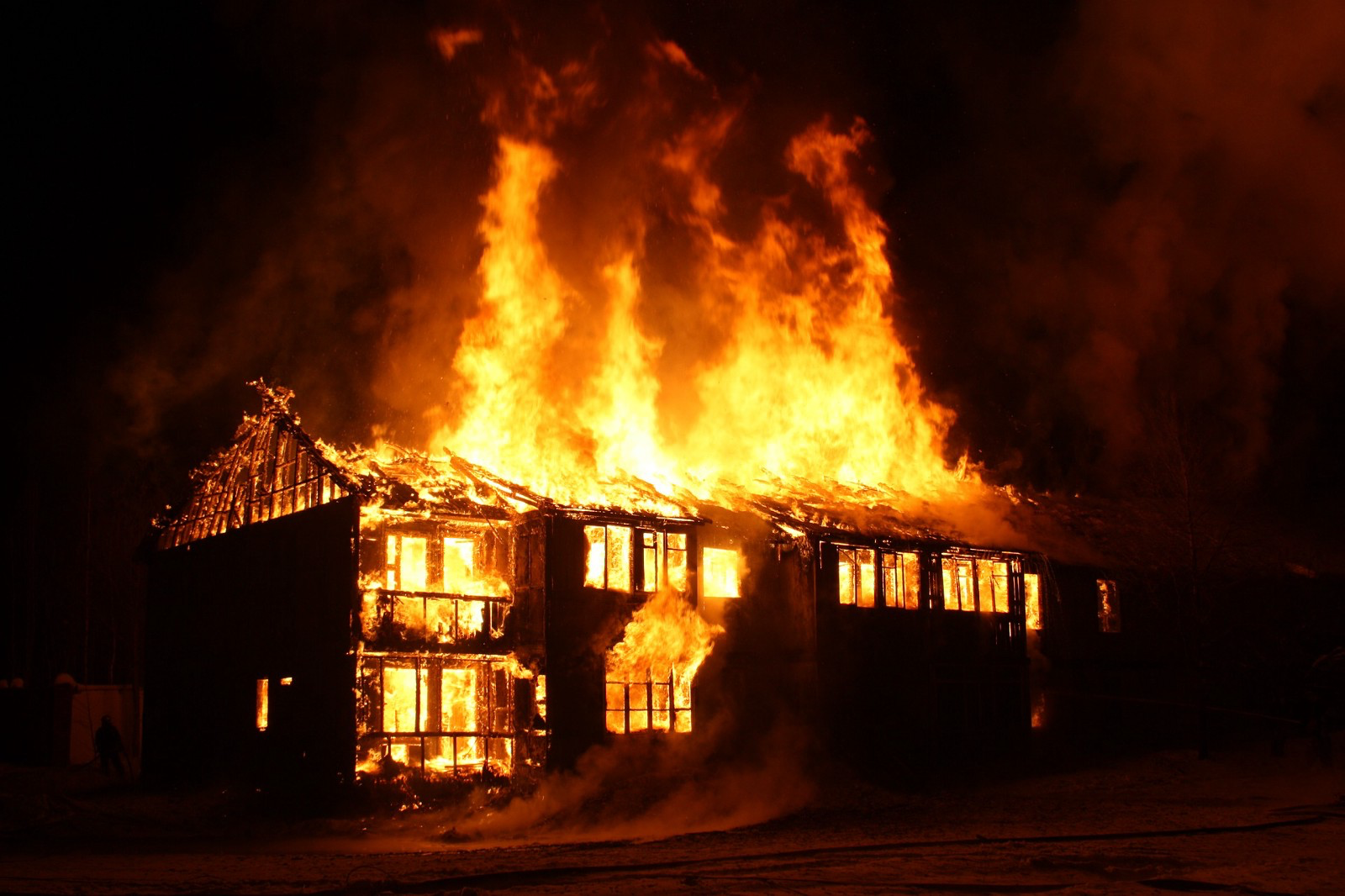 February Corelogic S&P Case Shiller Home Price IndexLas Vegas (7.1%), Phoenix (6.0%), and Tampa (5.6%) showing biggest gains
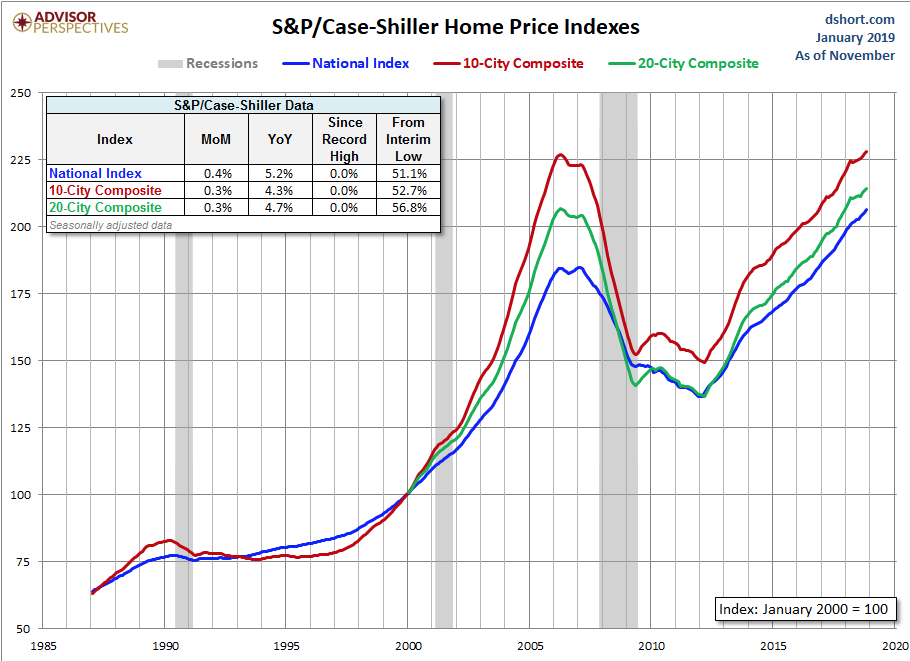 Tradingeconomics.com
Simon Property Group (SPG)-
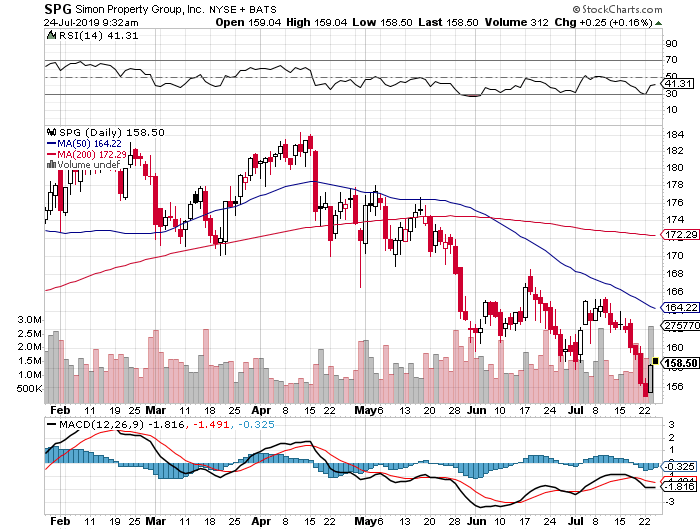 US Home Construction Index (ITB)(DHI), (LEN), (PHM), (TOL), (NVR)
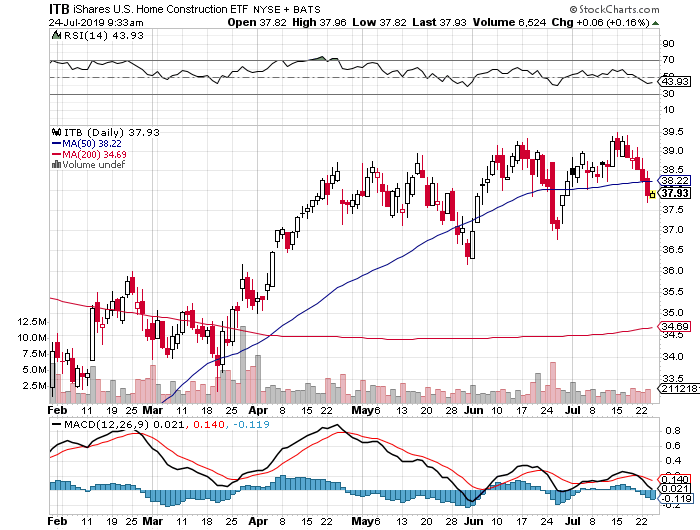 Trade Sheet-So What Do We Do About All This?
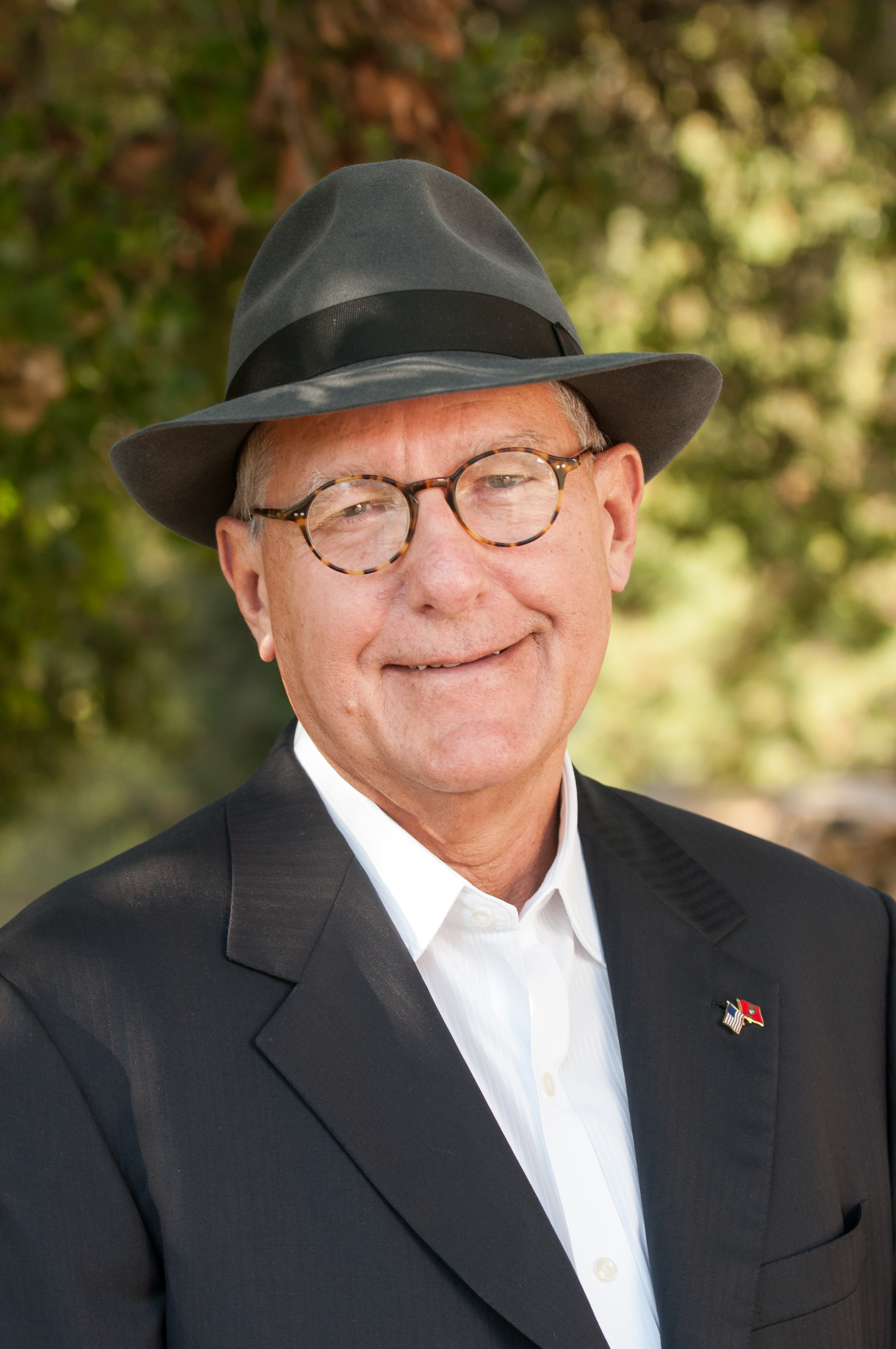 *Stocks-buy the big 500 point down days*Bonds-buy dips*Commodities-buy dips*Currencies-sell US dollar again (FXA), (FXE)*Precious Metals – buy dips*Volatility-buy dips*Real estate-stand aside
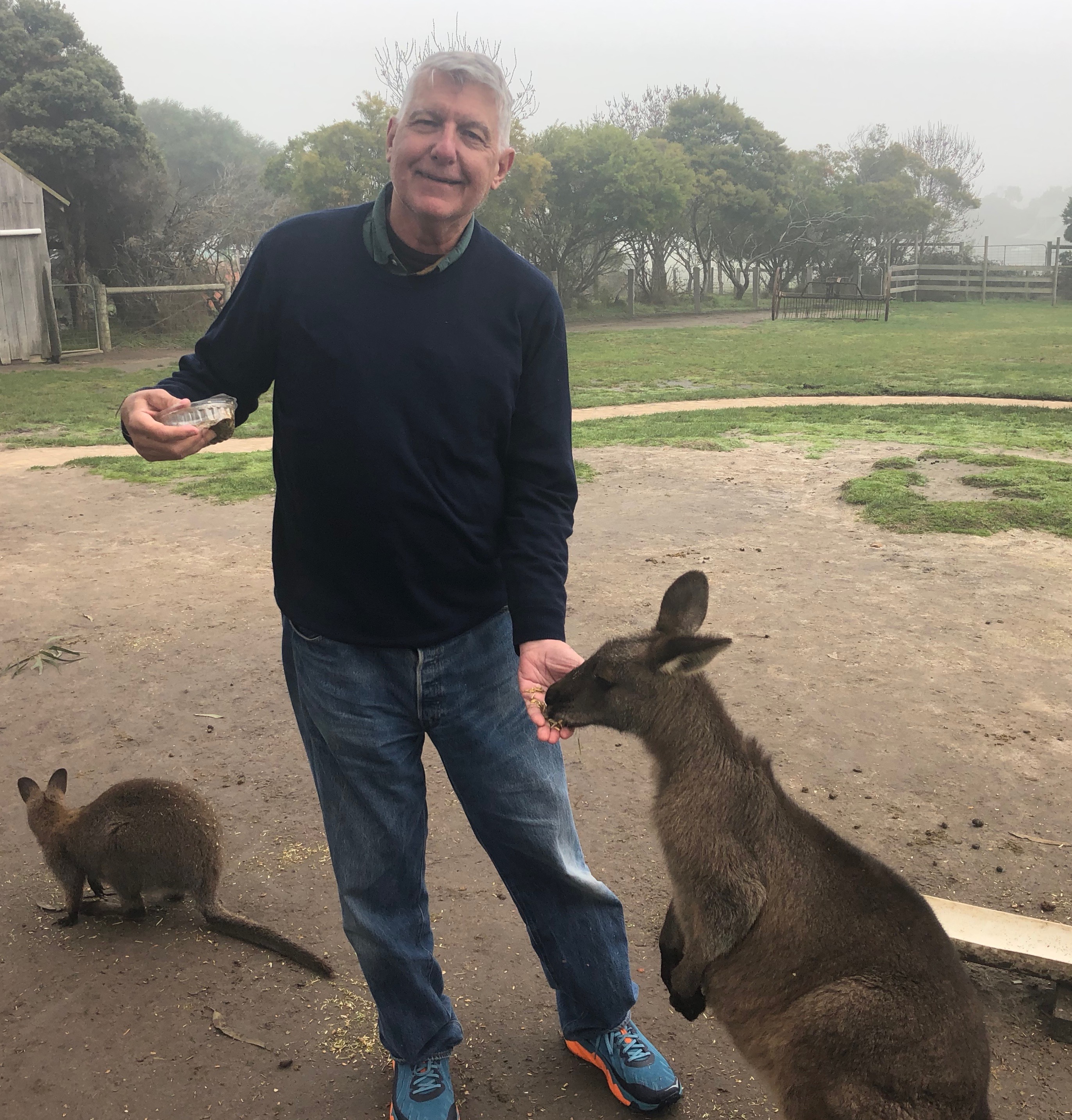 Next Strategy Webinar12:00 EST Wednesday, August 7,from Silicon Valley, CAemail me at support@madhedgefundtrader.com
Good Luck and Good Trading!